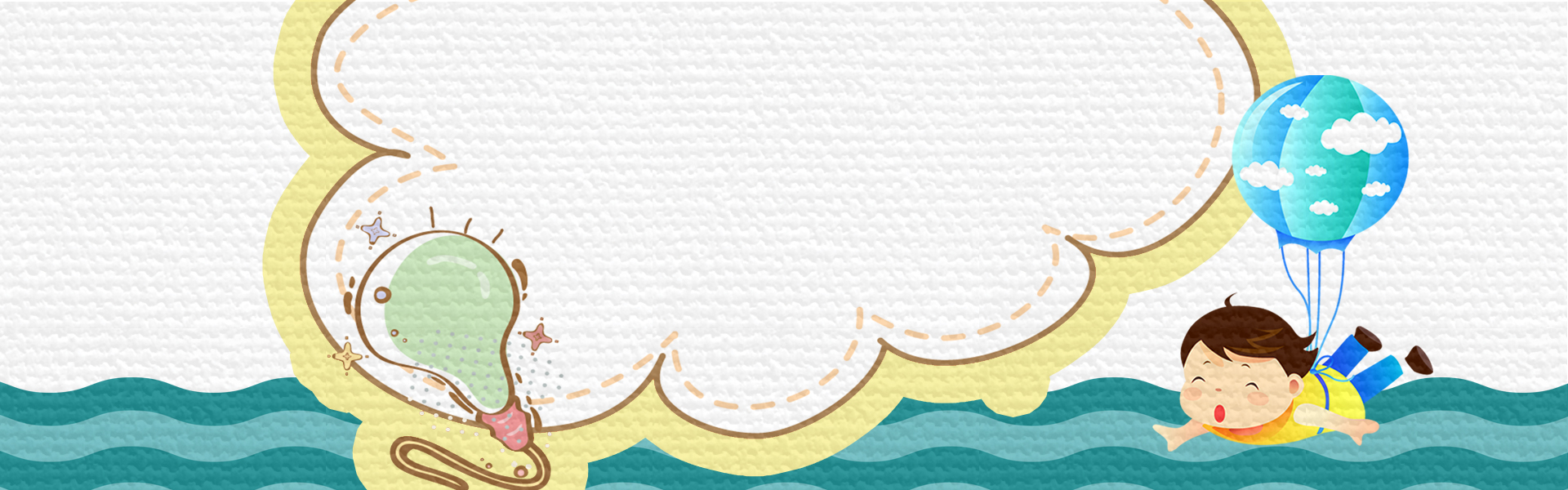 Khởi động
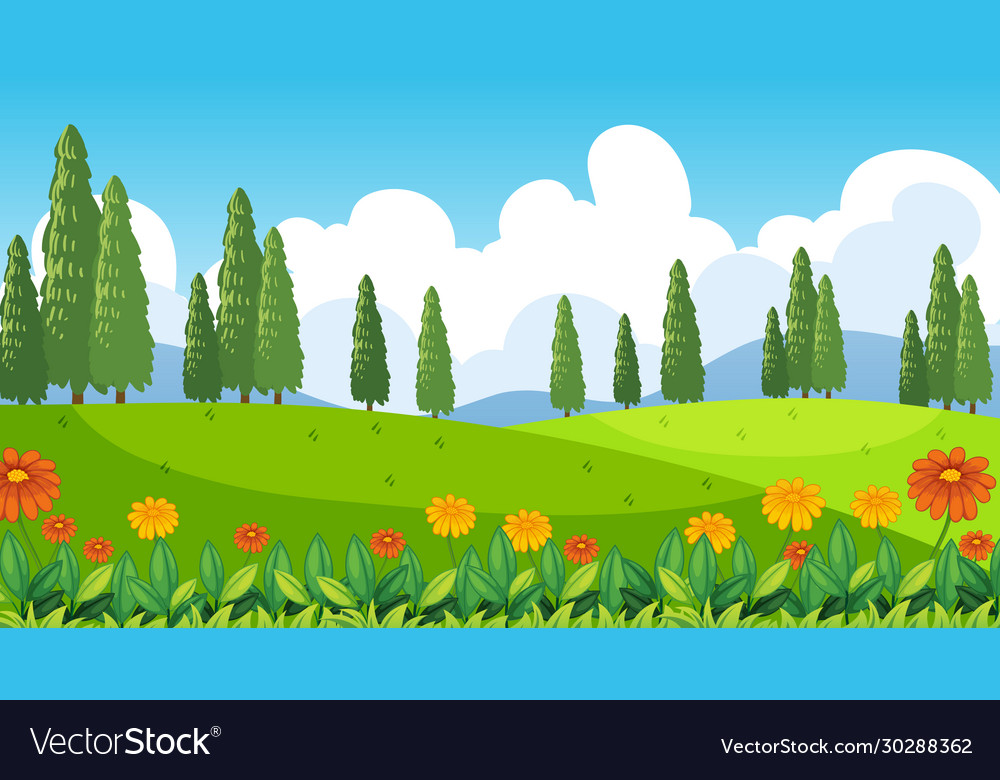 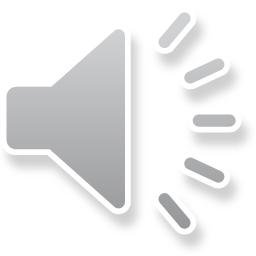 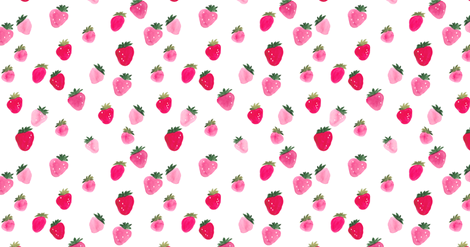 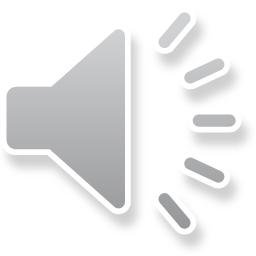 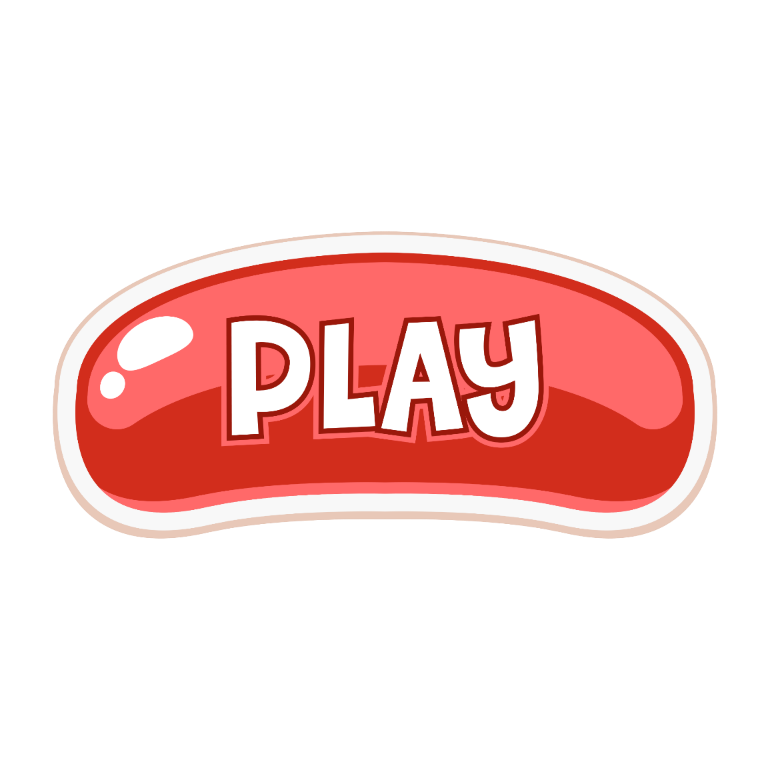 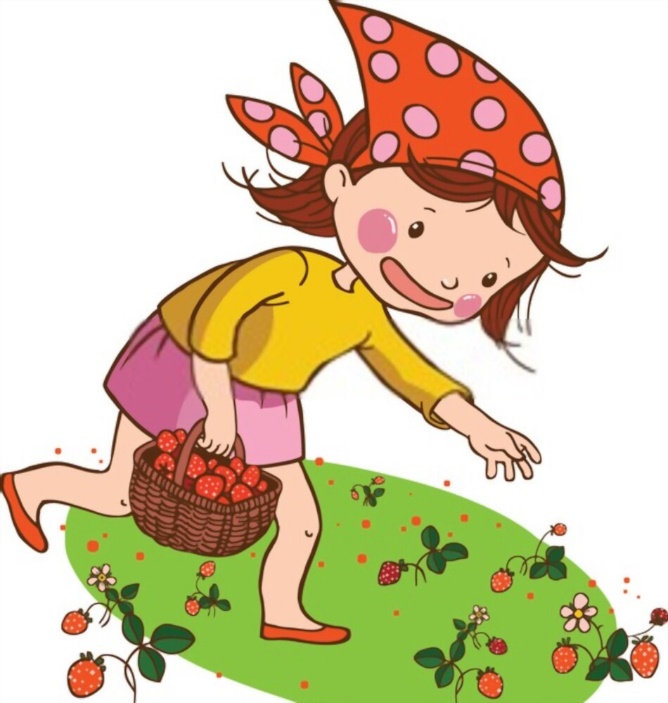 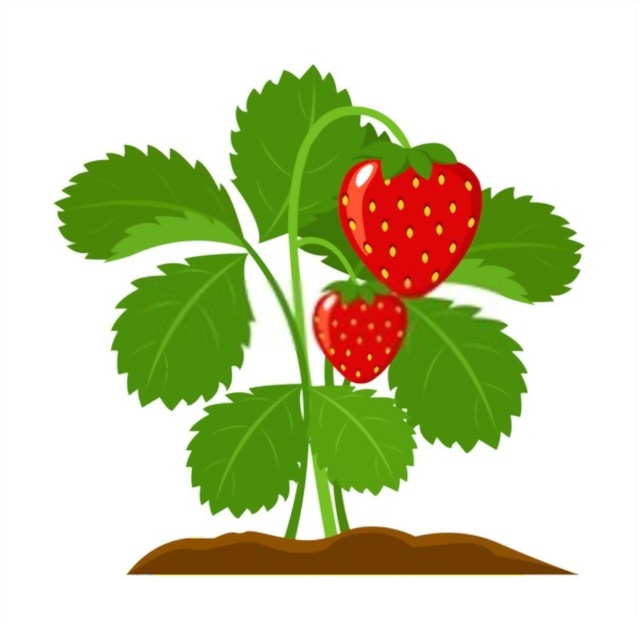 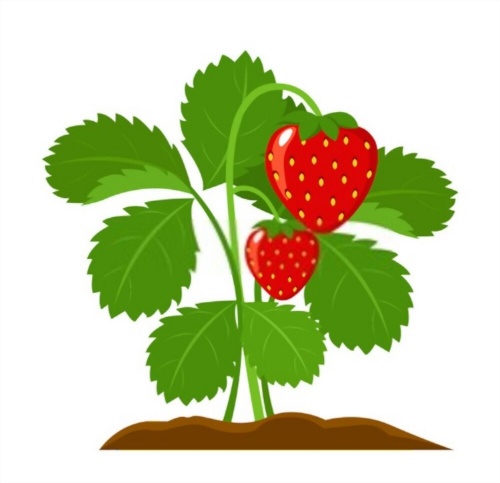 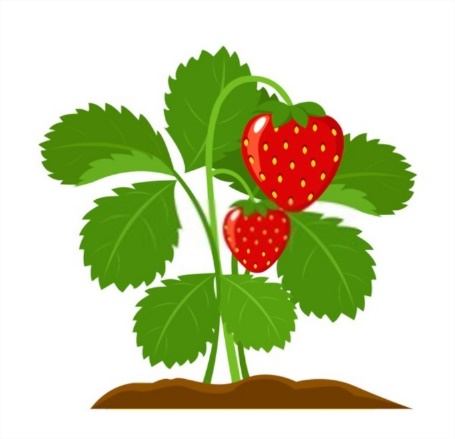 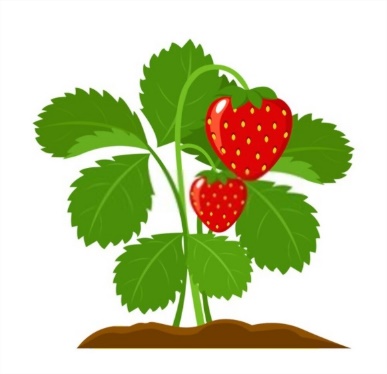 [Speaker Notes: Nhấn nút play để bắt đầu trò chơi.]
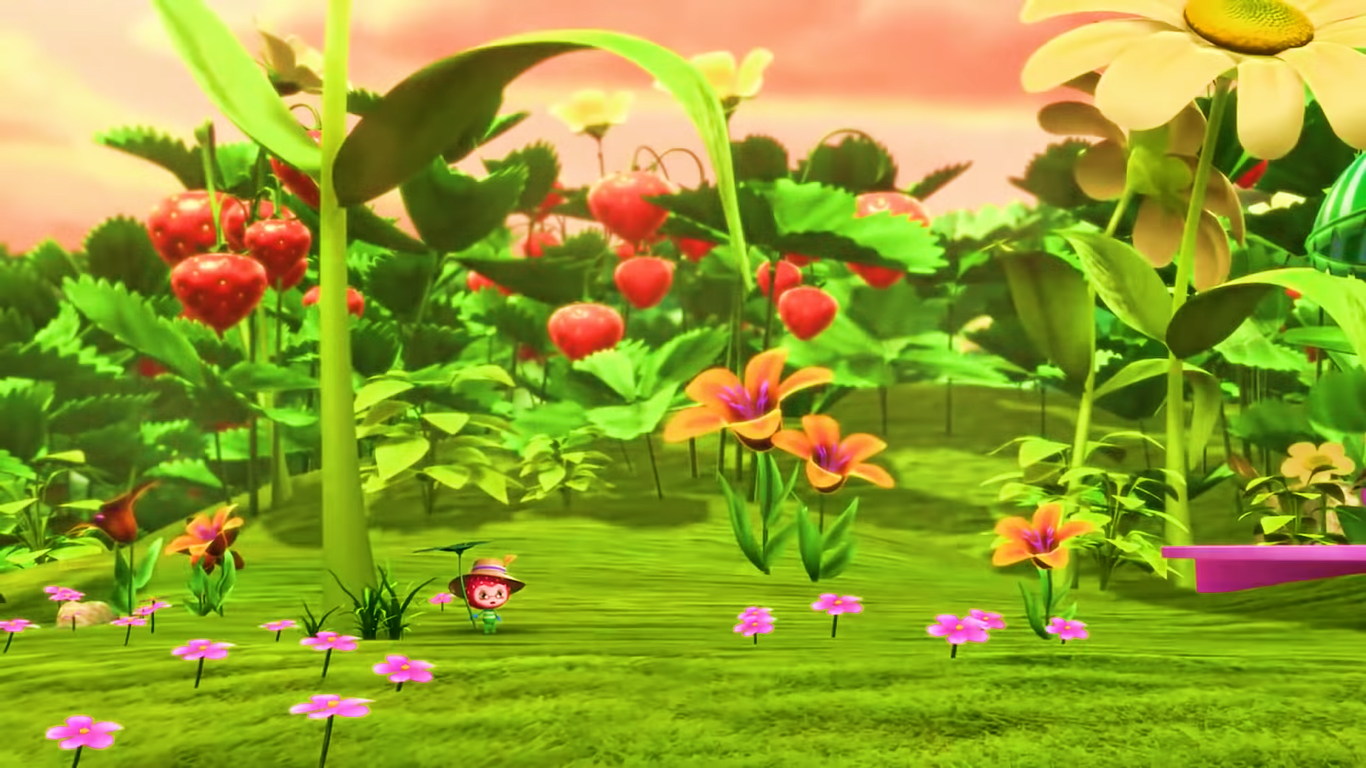 Tiếp tục bài học
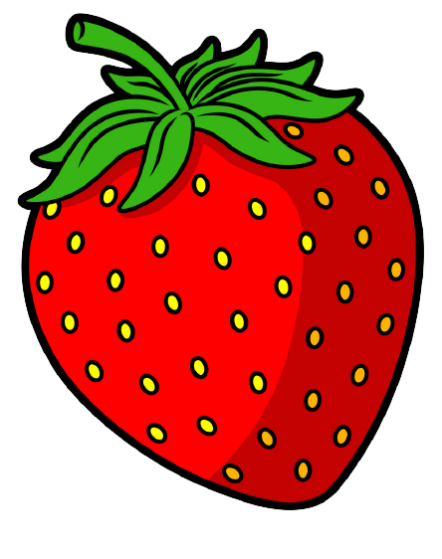 2
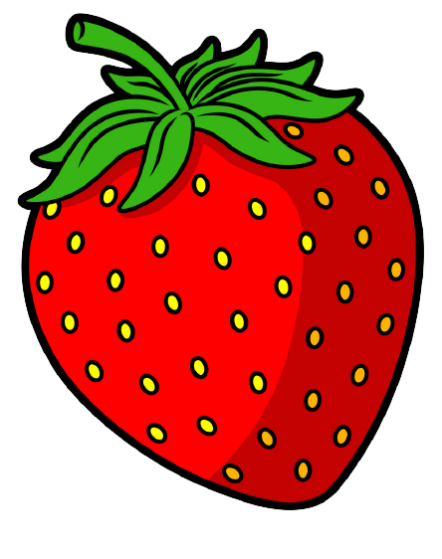 1
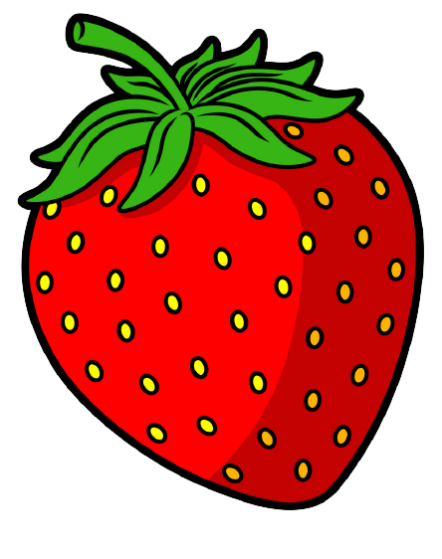 3
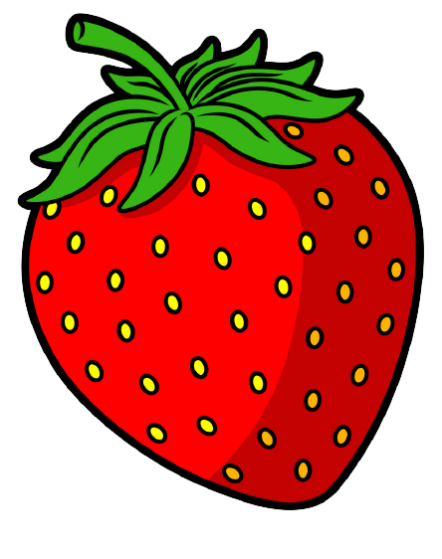 4
[Speaker Notes: Nhấn theo thứ tự từ quả dâu số 1 -> 4.]
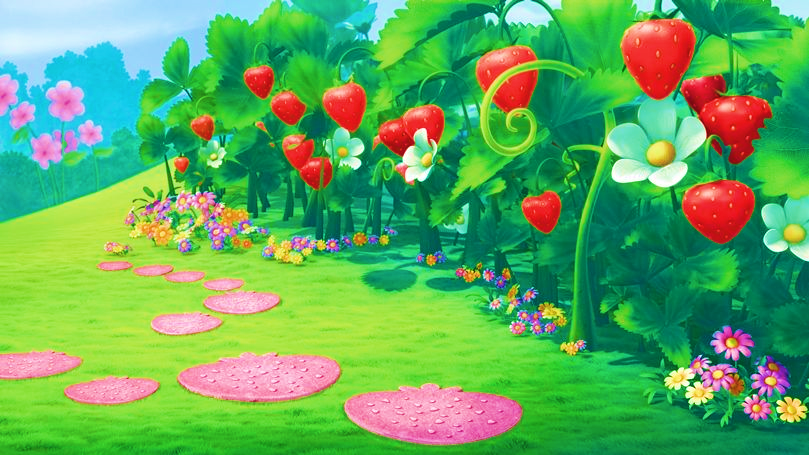 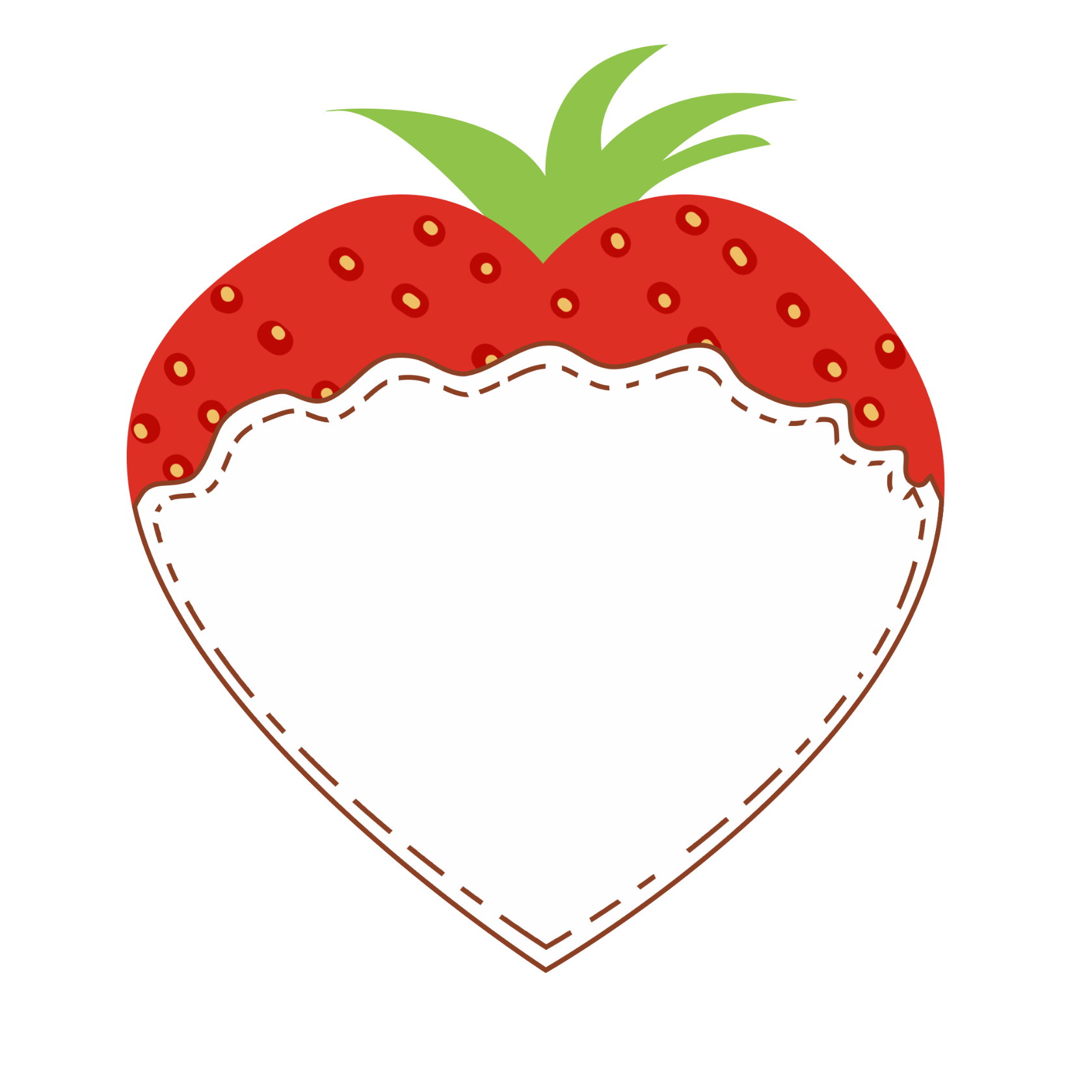 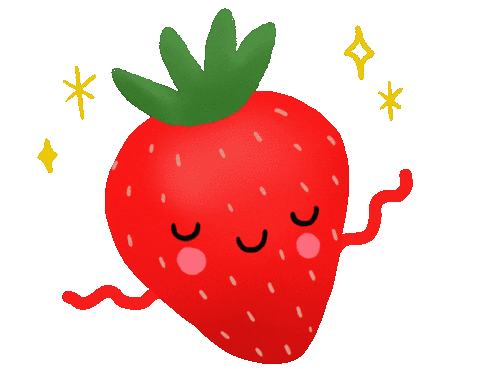 228 + 9 = 237
228 + 9 = ?
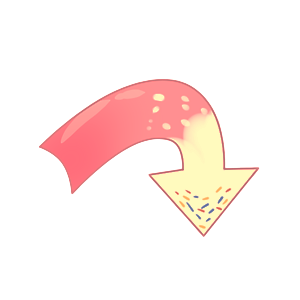 [Speaker Notes: Sau khi hiện kết quả sẽ xuất hiện mũi tên màu hồng. Nhấn vào mũi tên để quay về slide trò chơi.]
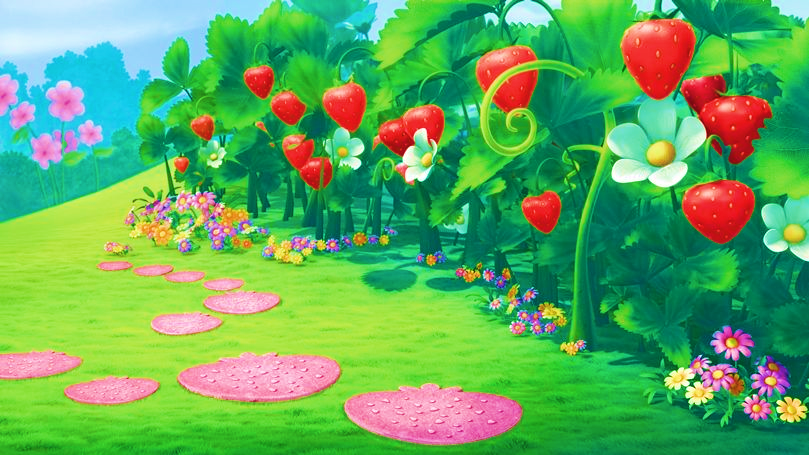 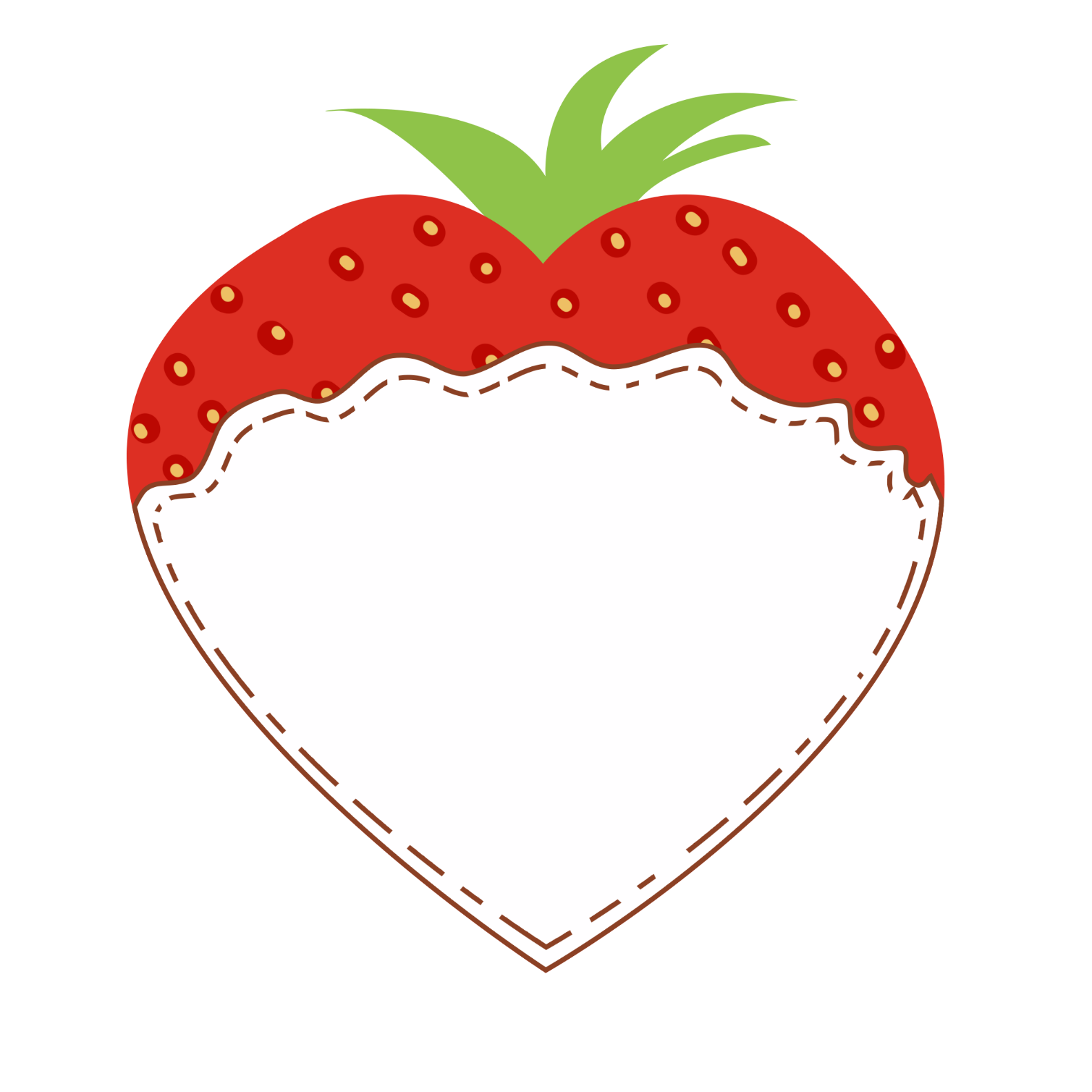 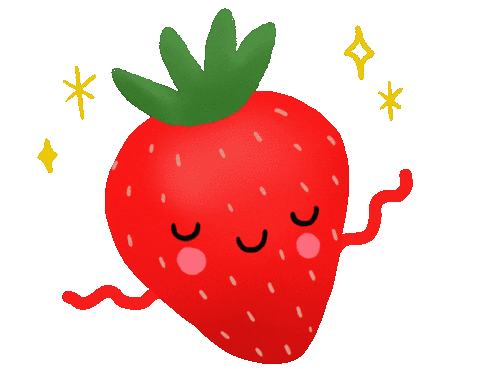 200+500=700
200+500=?
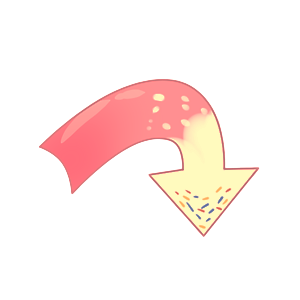 [Speaker Notes: Sau khi hiện kết quả sẽ xuất hiện mũi tên màu hồng. Nhấn vào mũi tên để quay về slide trò chơi.]
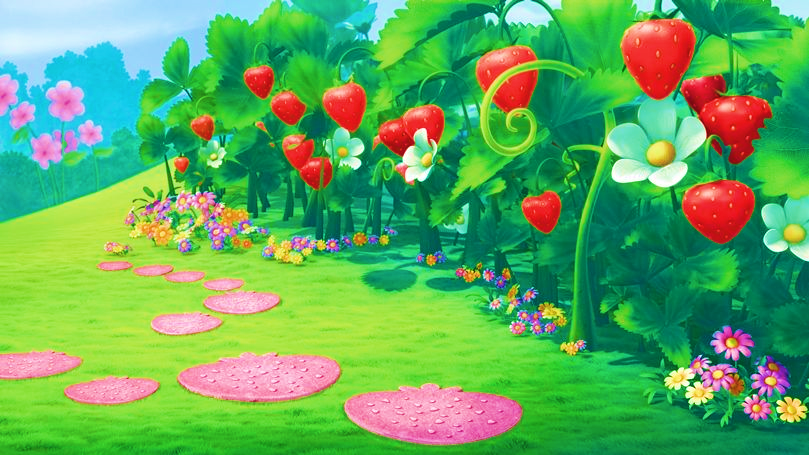 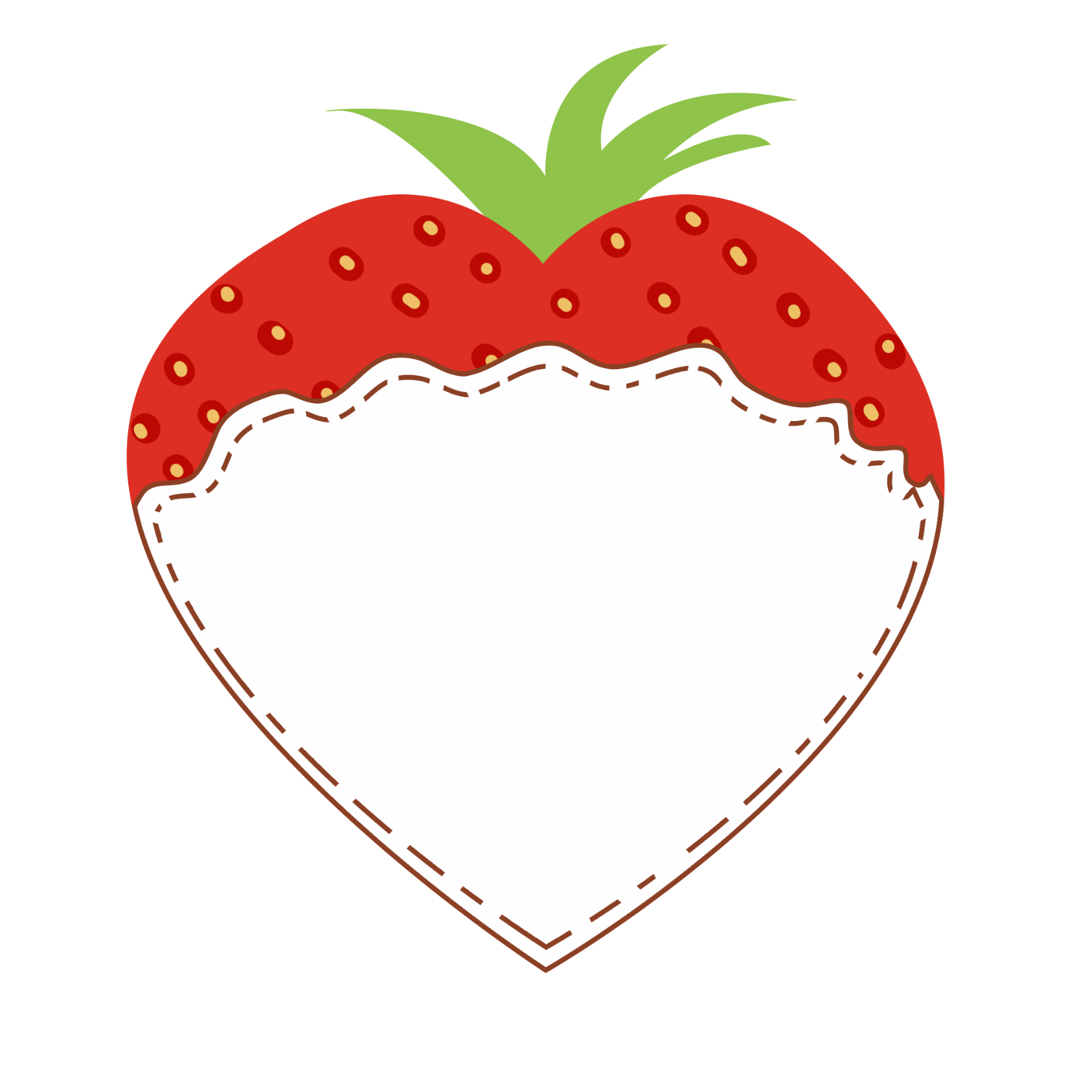 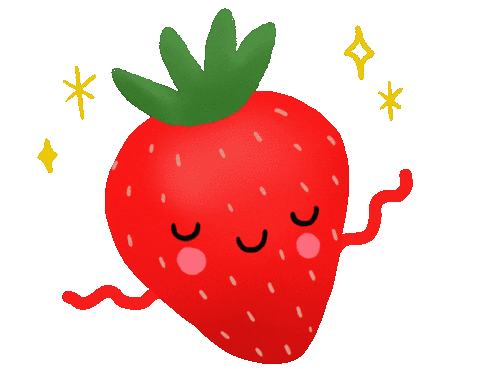 263+18=281
263+18=?
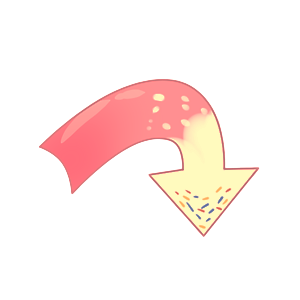 [Speaker Notes: Sau khi hiện kết quả sẽ xuất hiện mũi tên màu hồng. Nhấn vào mũi tên để quay về slide trò chơi.]
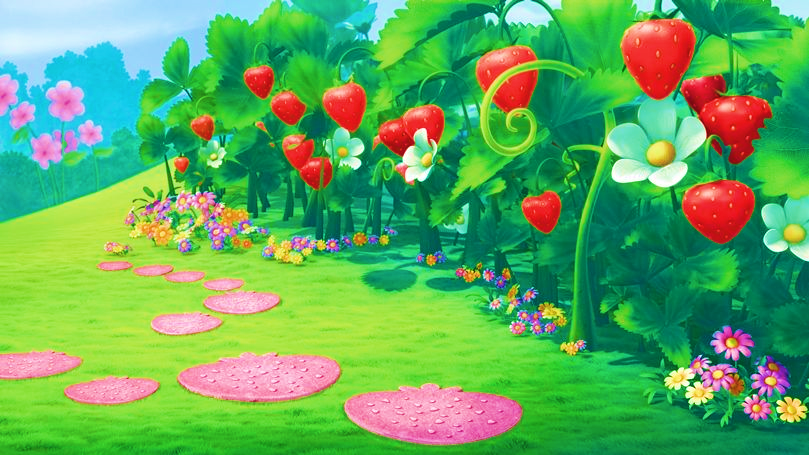 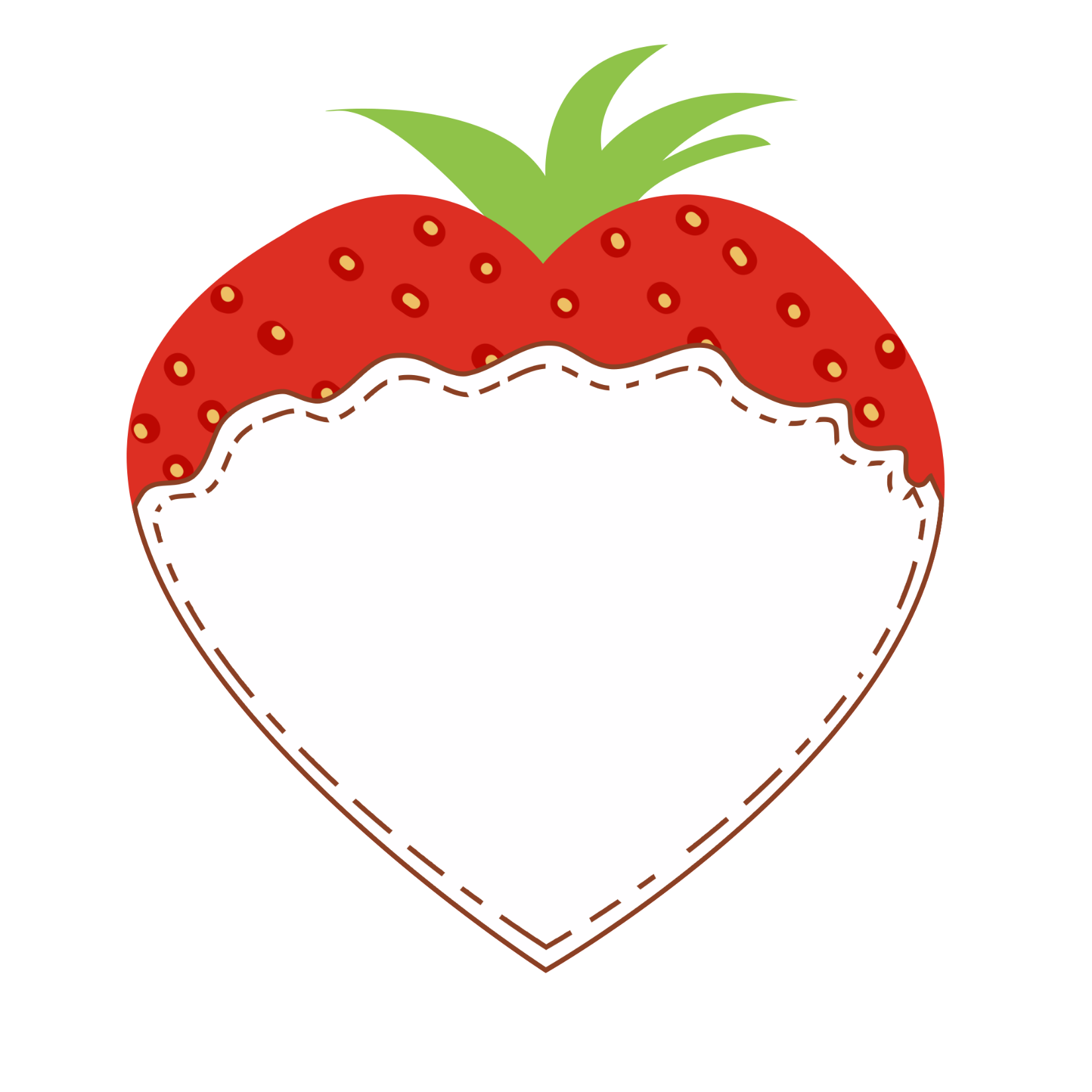 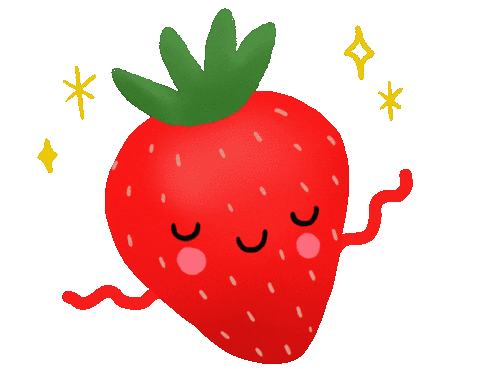 550-250=300
550-250=?
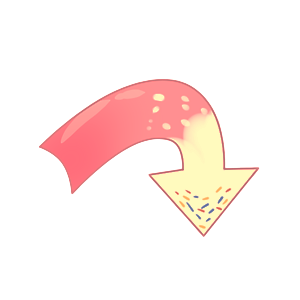 [Speaker Notes: Sau khi hiện kết quả sẽ xuất hiện mũi tên màu hồng. Nhấn vào mũi tên để quay về slide trò chơi.]
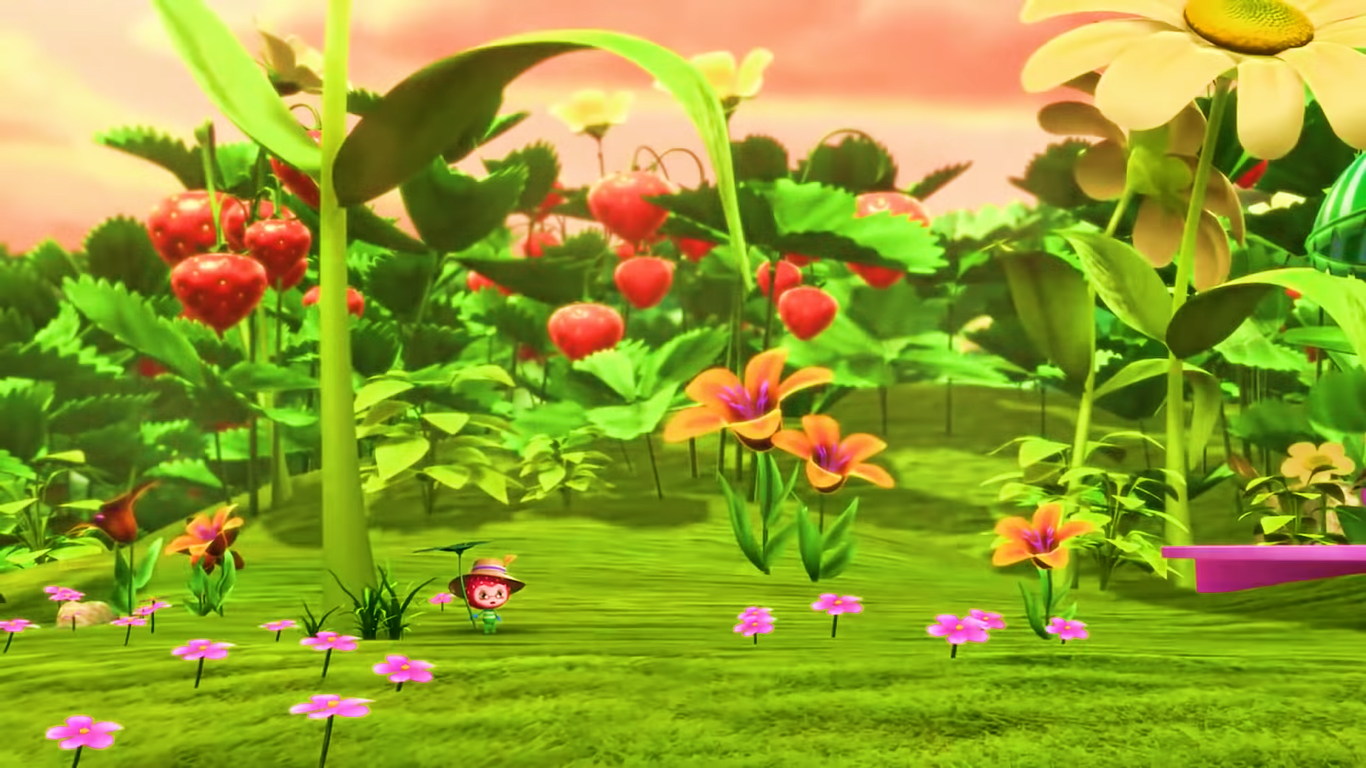 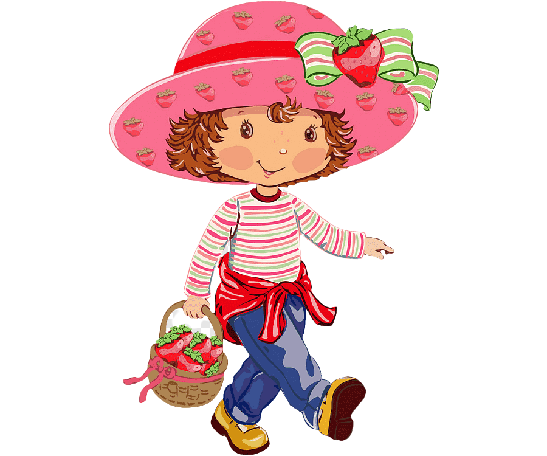 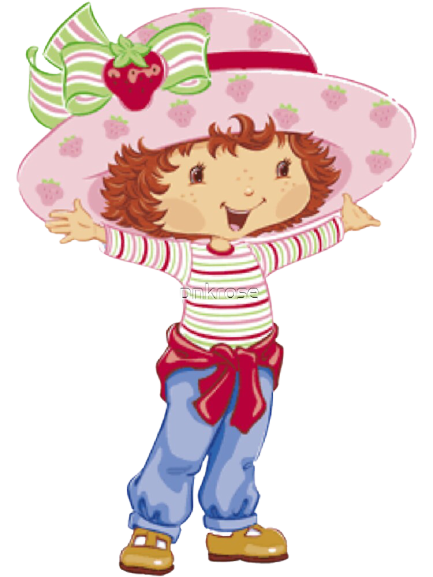 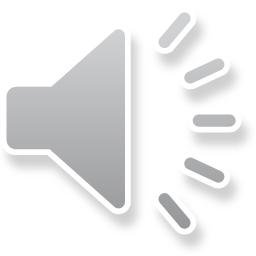 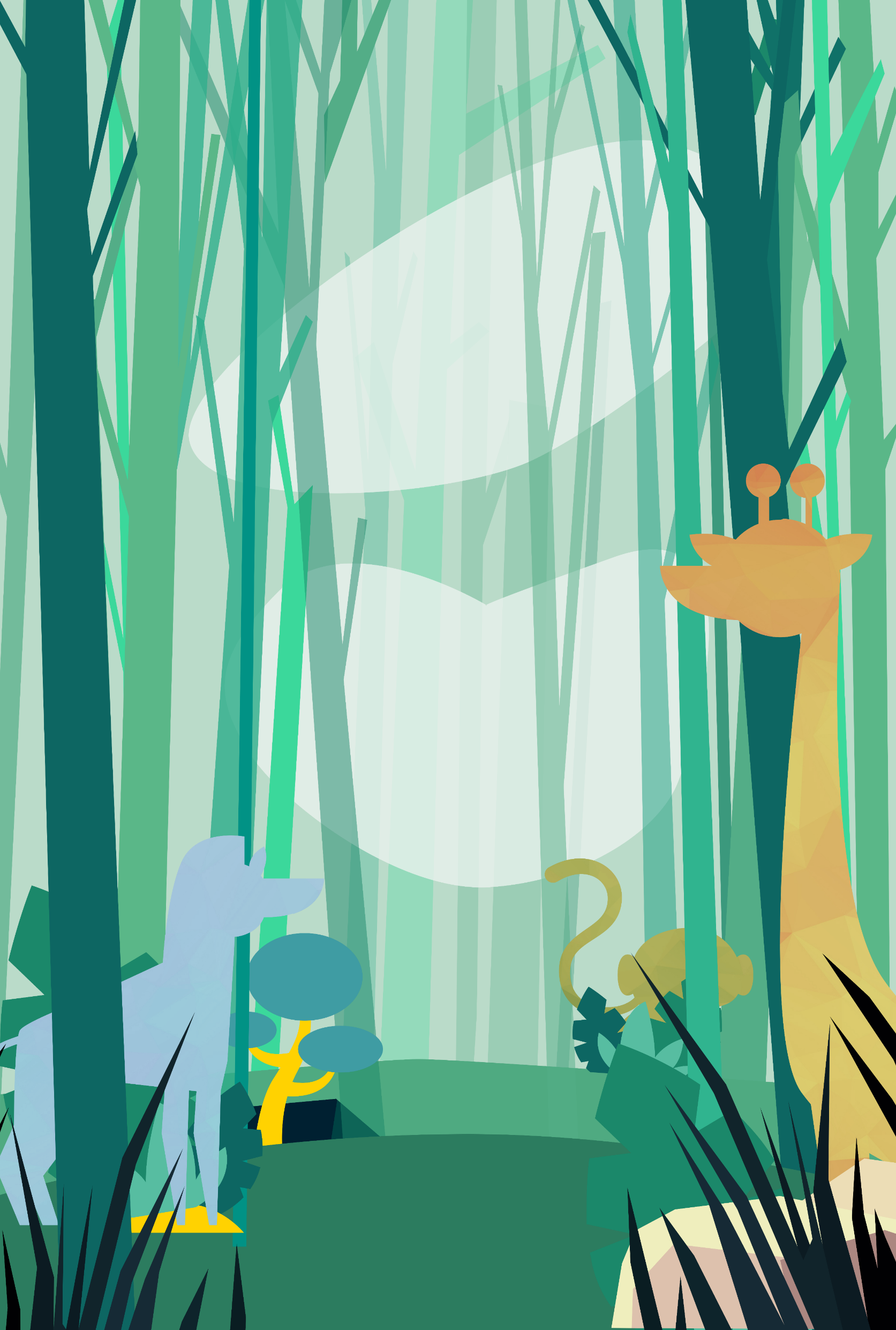 Toán
Ôn tập phép cộng, phép trừ trong phạm vi 1 000
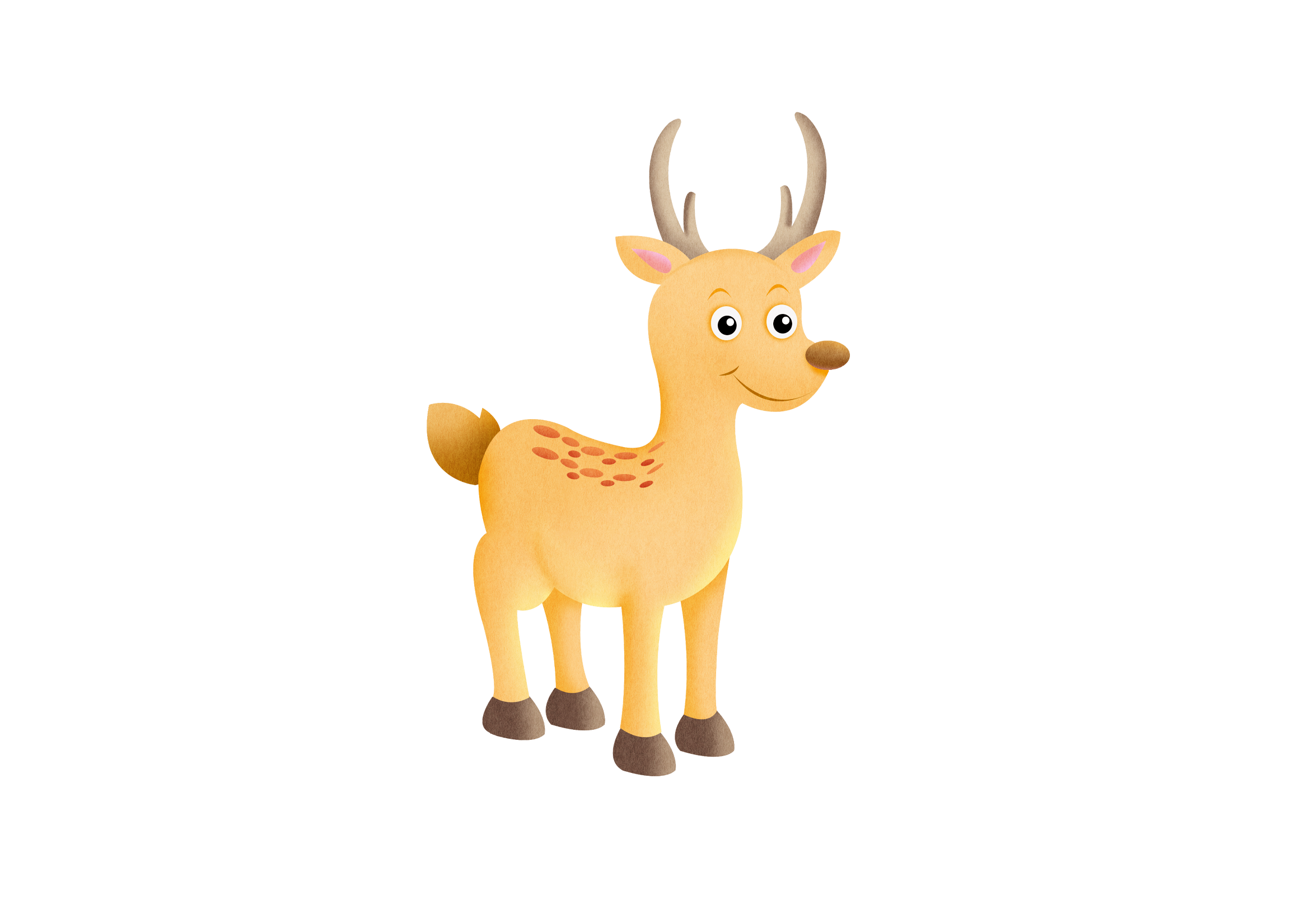 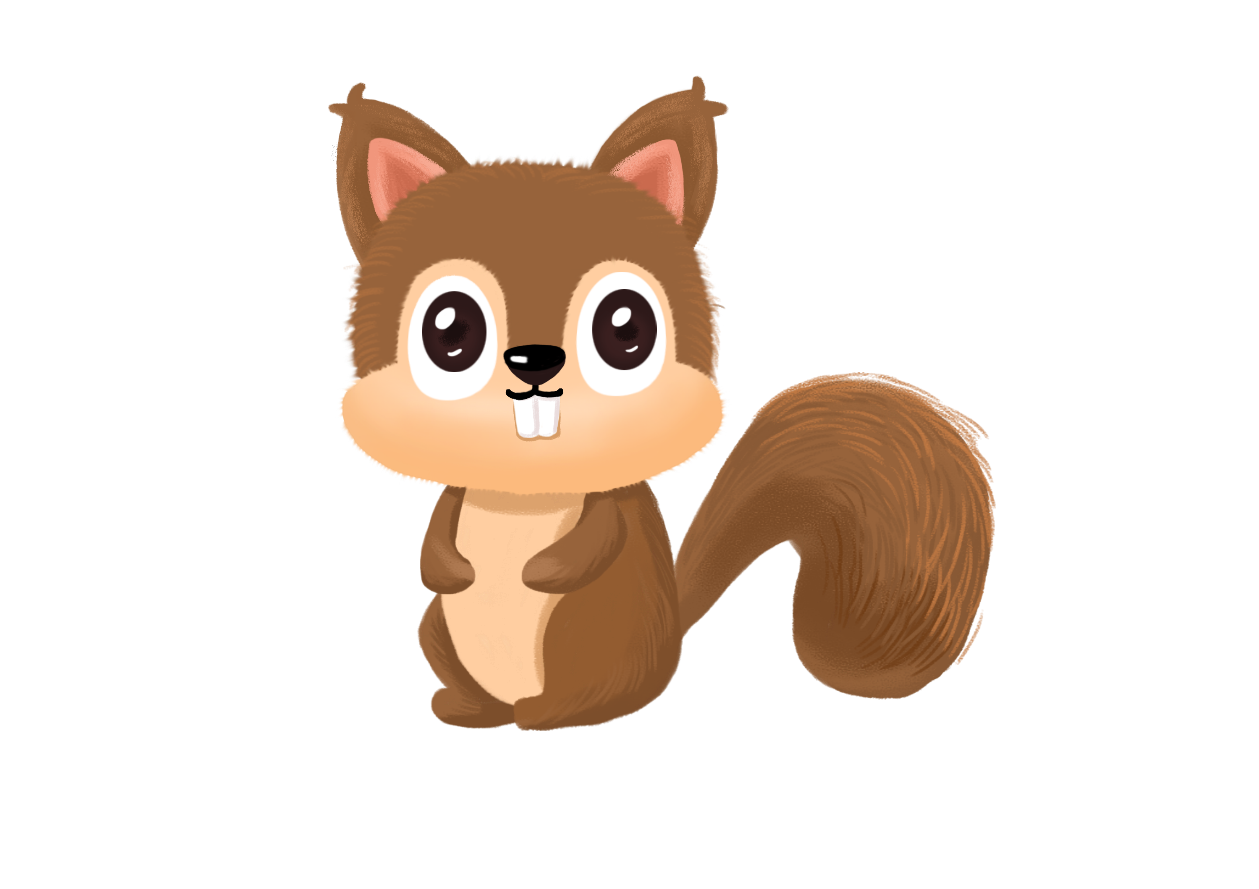 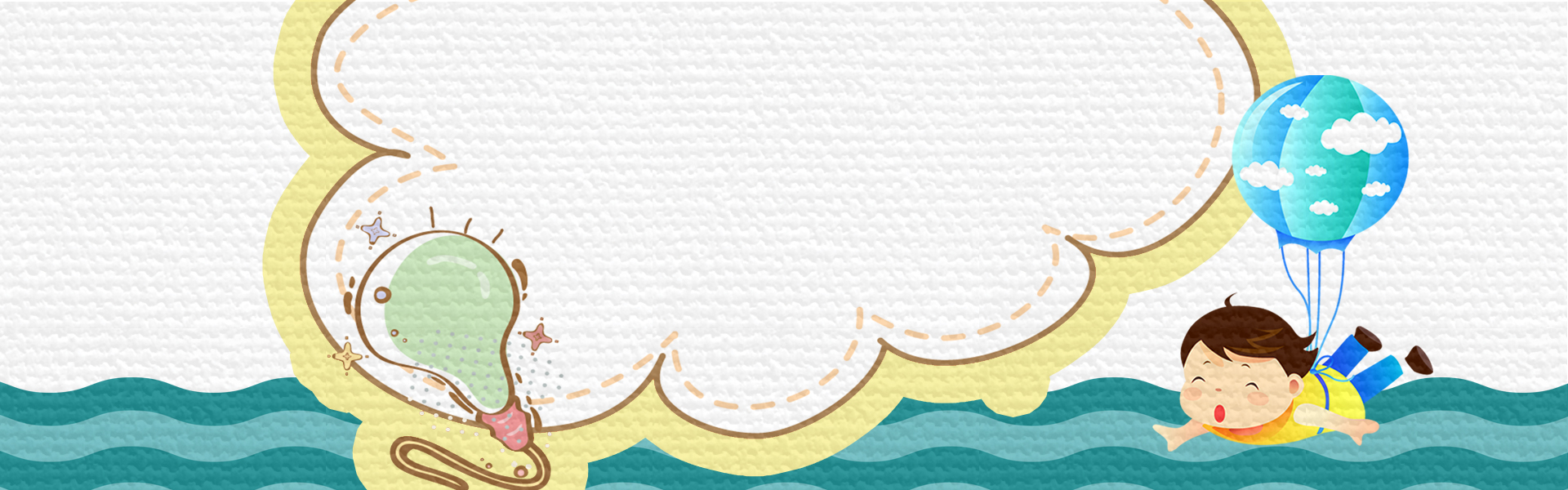 Luyện tập
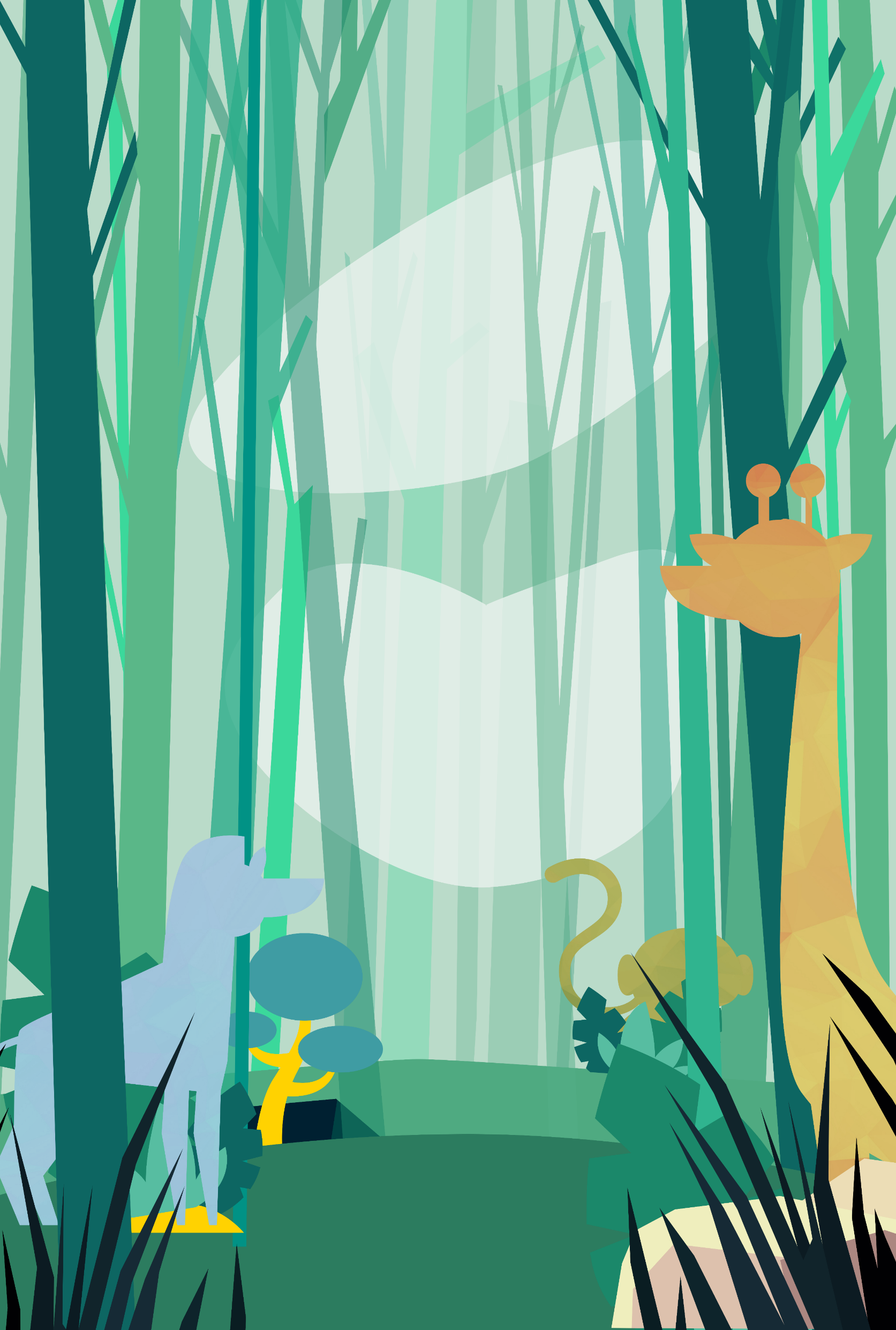 1. Số
84
426
150
74
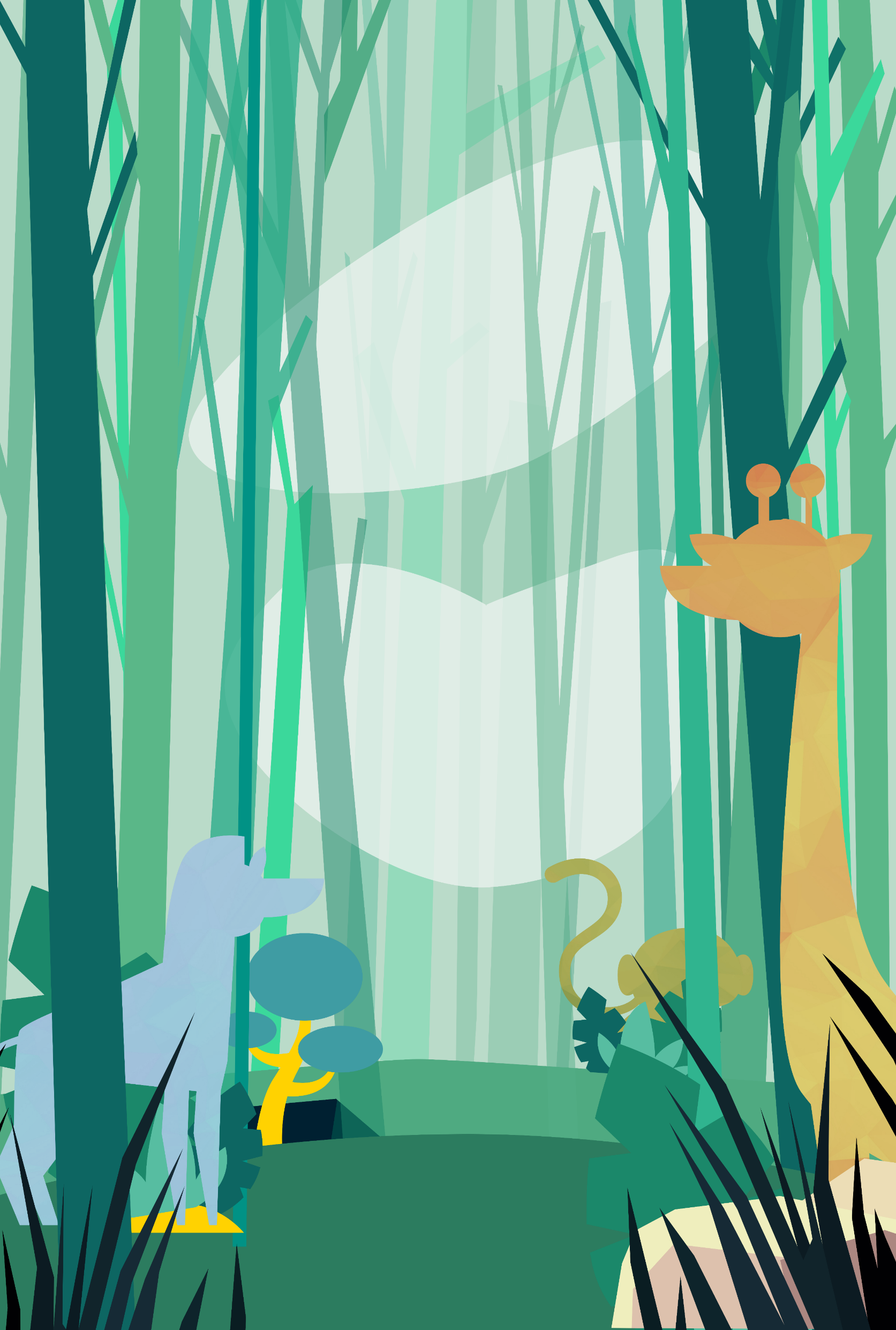 2. Số
- 205
+ 105
?
?
305
410
205
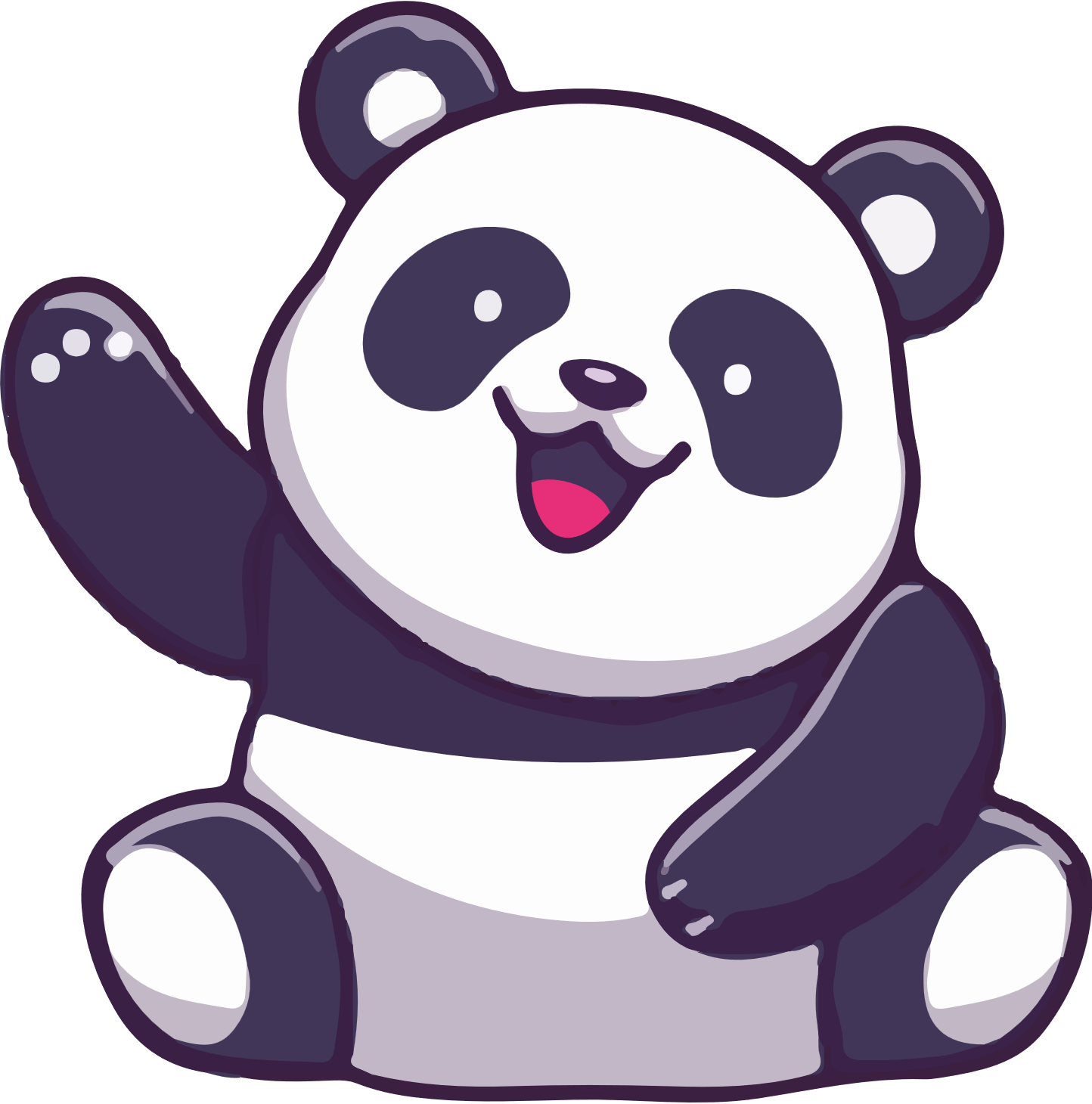 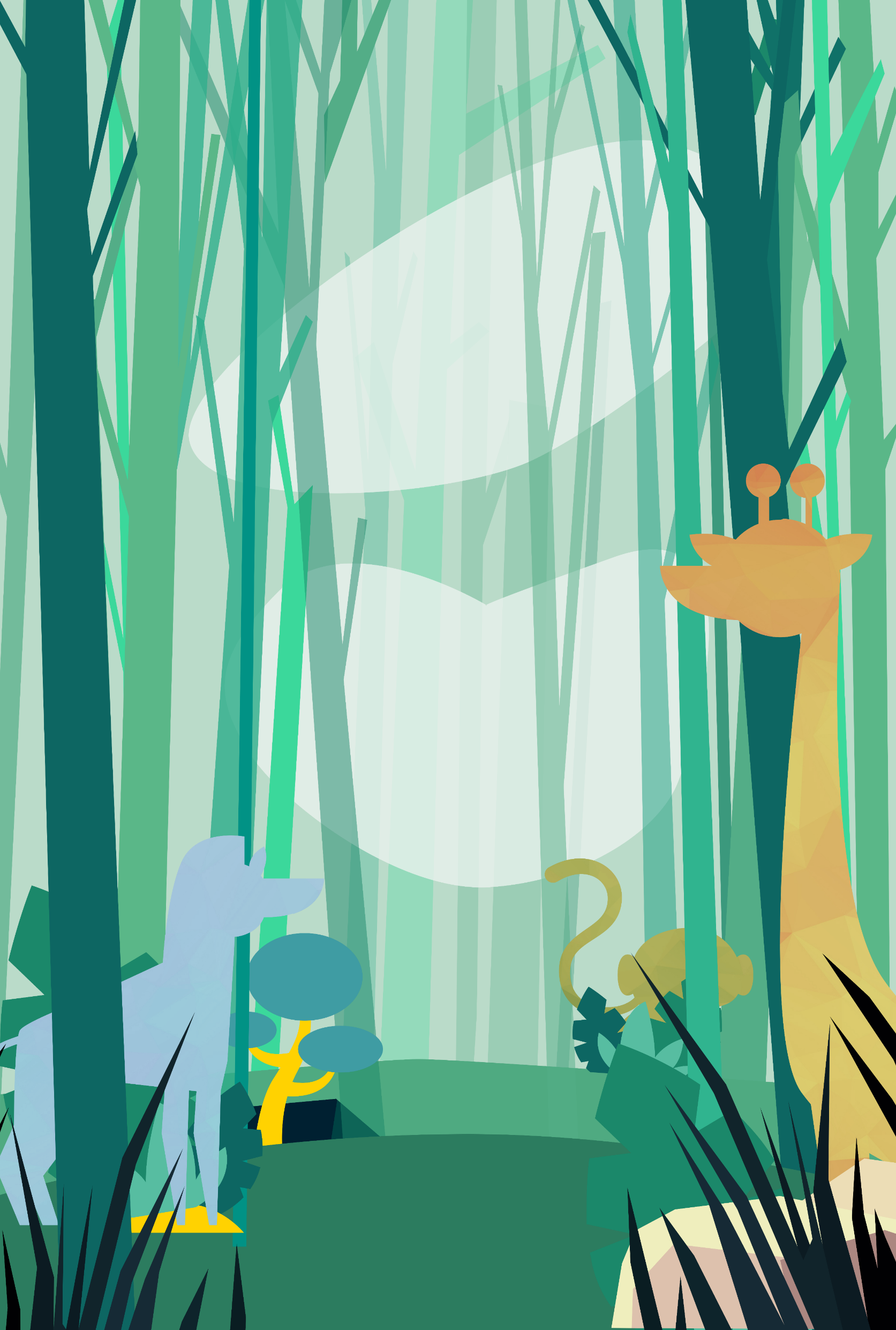 a. Những chum nào ghi phép tính có kết quả lớn hơn 150?
3
b. Những chum nào ghi phép tính có kết quả bằng nhau?
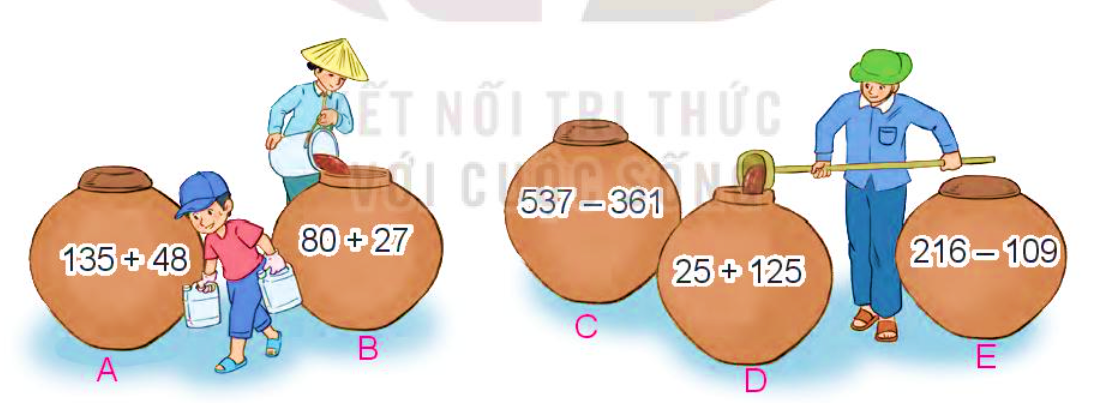 = 176
= 107
= 107
= 183
= 150
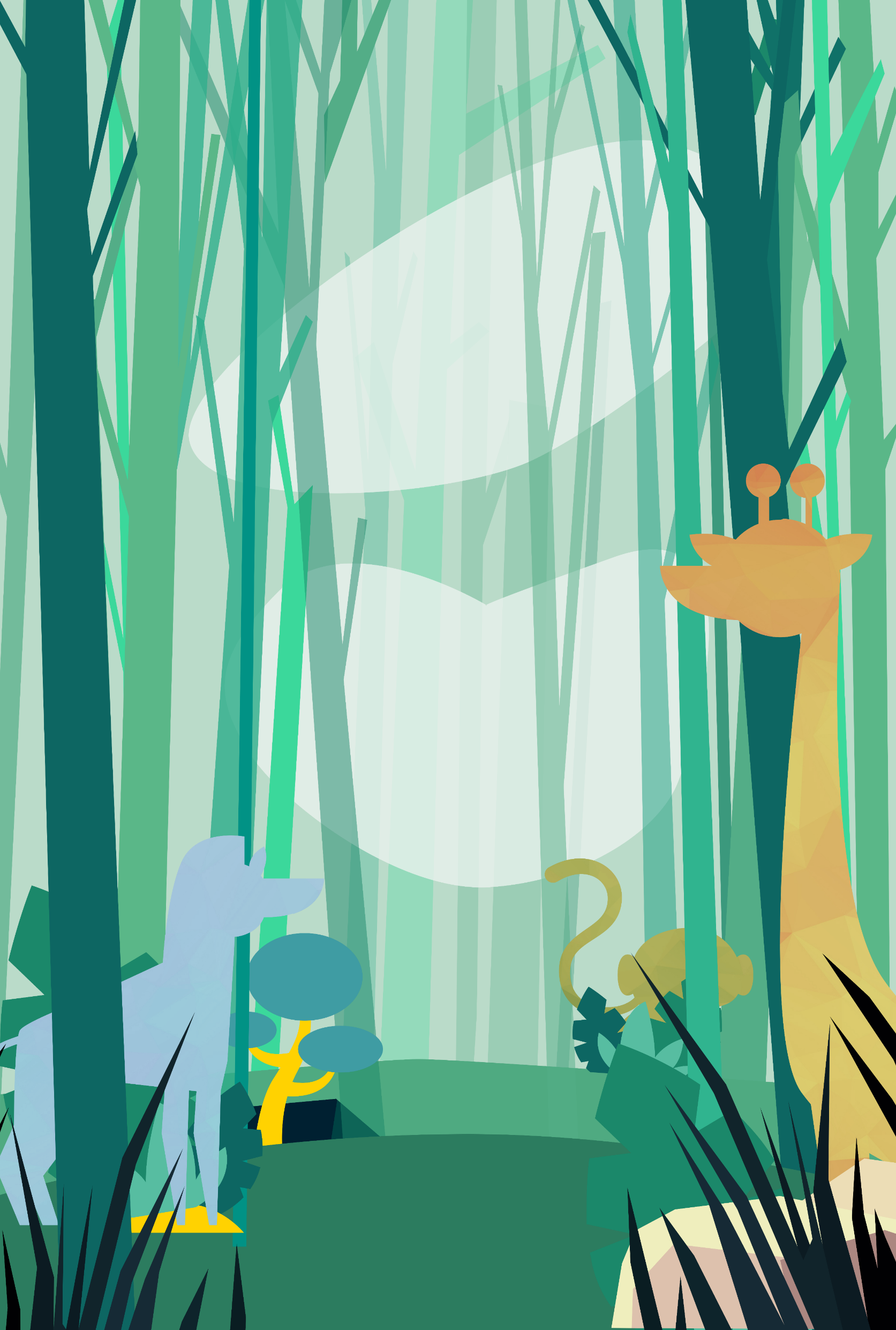 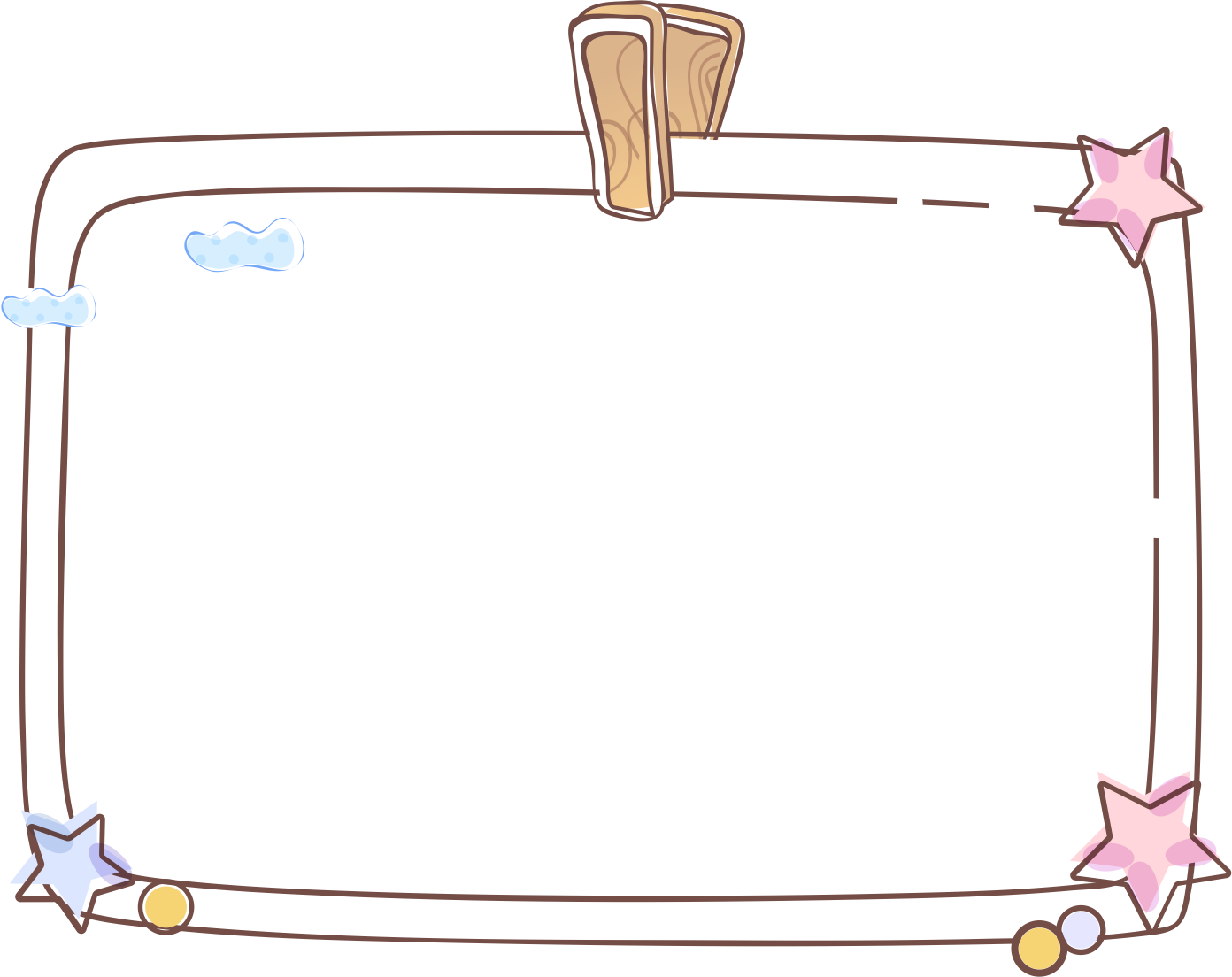 4
Ở một trường học, khối lớp Ba có 142 học sinh, khối lớp Bốn có ít hơn khối lớp Ba 18 học sinh. Hỏi:
Khối lớp Bốn có bao nhiêu học sinh?
Cả hai khối lớp có bao nhiêu học sinh?
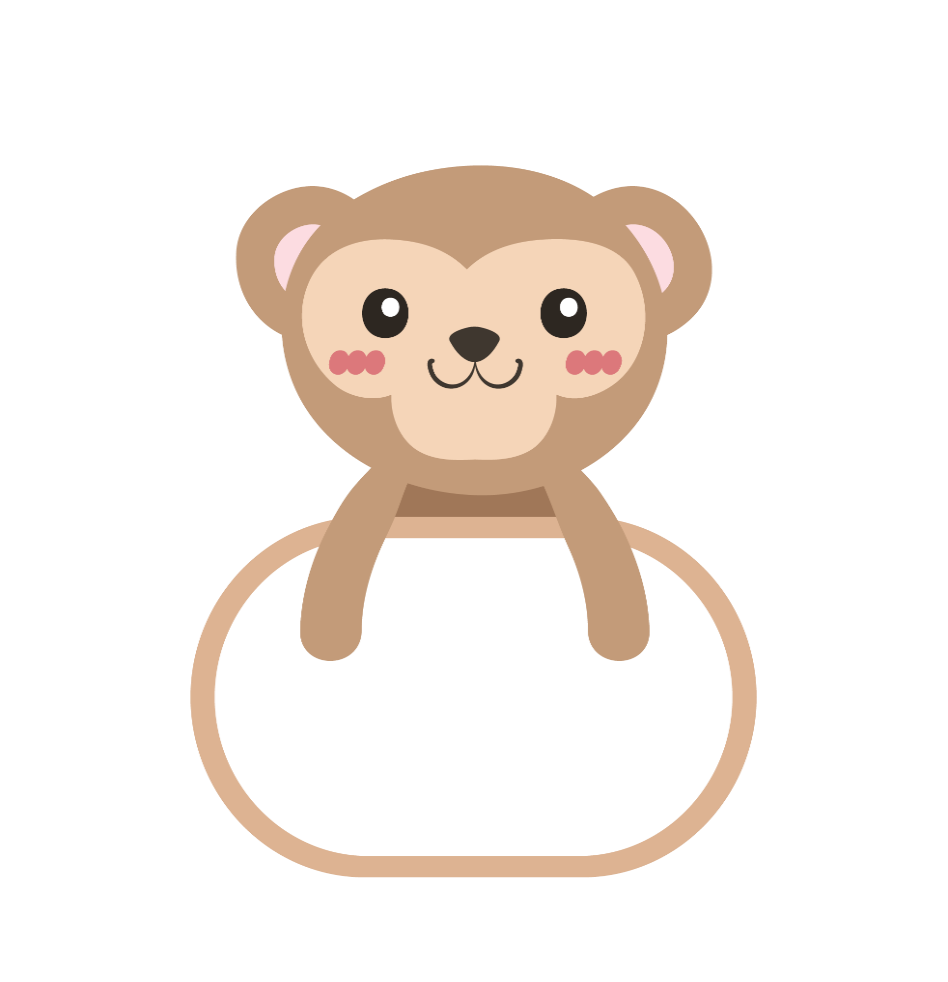 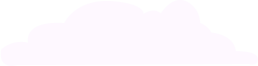 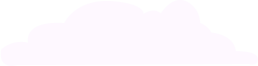 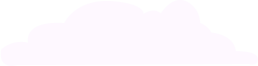 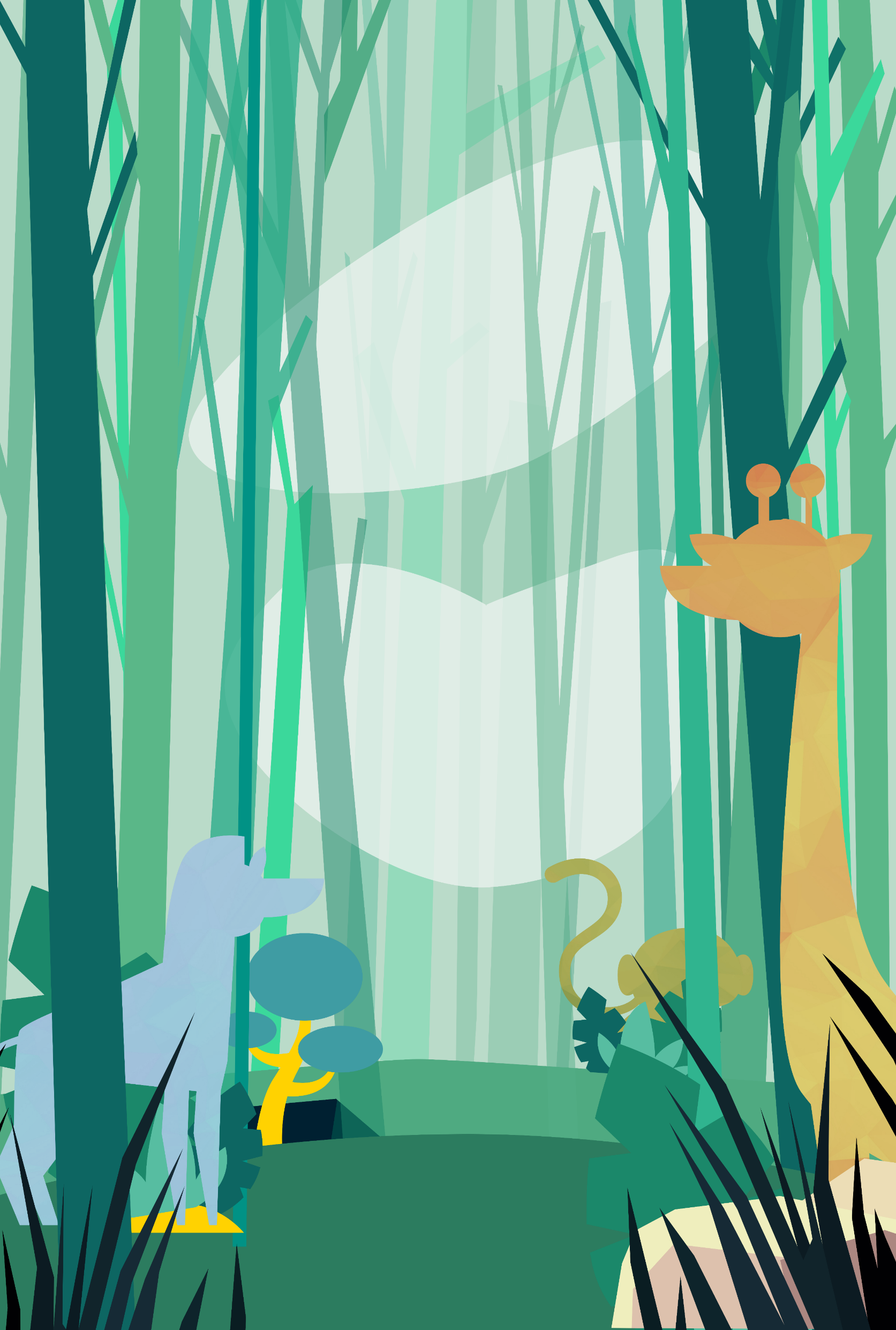 Tóm tắt (Cách 1)
Khối 3:                      142 học sinh
Khối 4 ít hơn Khối 3:  18 học sinh
Khối 4:                       ... học sinh
Cả hai khối:              …. học sinh
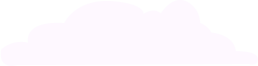 a
Bài giải
Khối lớp bốn có số học sinh là?
142 – 18 = 124 (học sinh)
           Đáp số: 124 học sinh
目标2
b
Bài giải
Cả hai khối có số học sinh là?
142 + 124 = 266 (học sinh)
Đáp số: 266 học sinh
Tóm tắt (Cách 2)
142 học sinh
Khối 3
? Học sinh
Khối 4
18 học sinh
? Học sinh
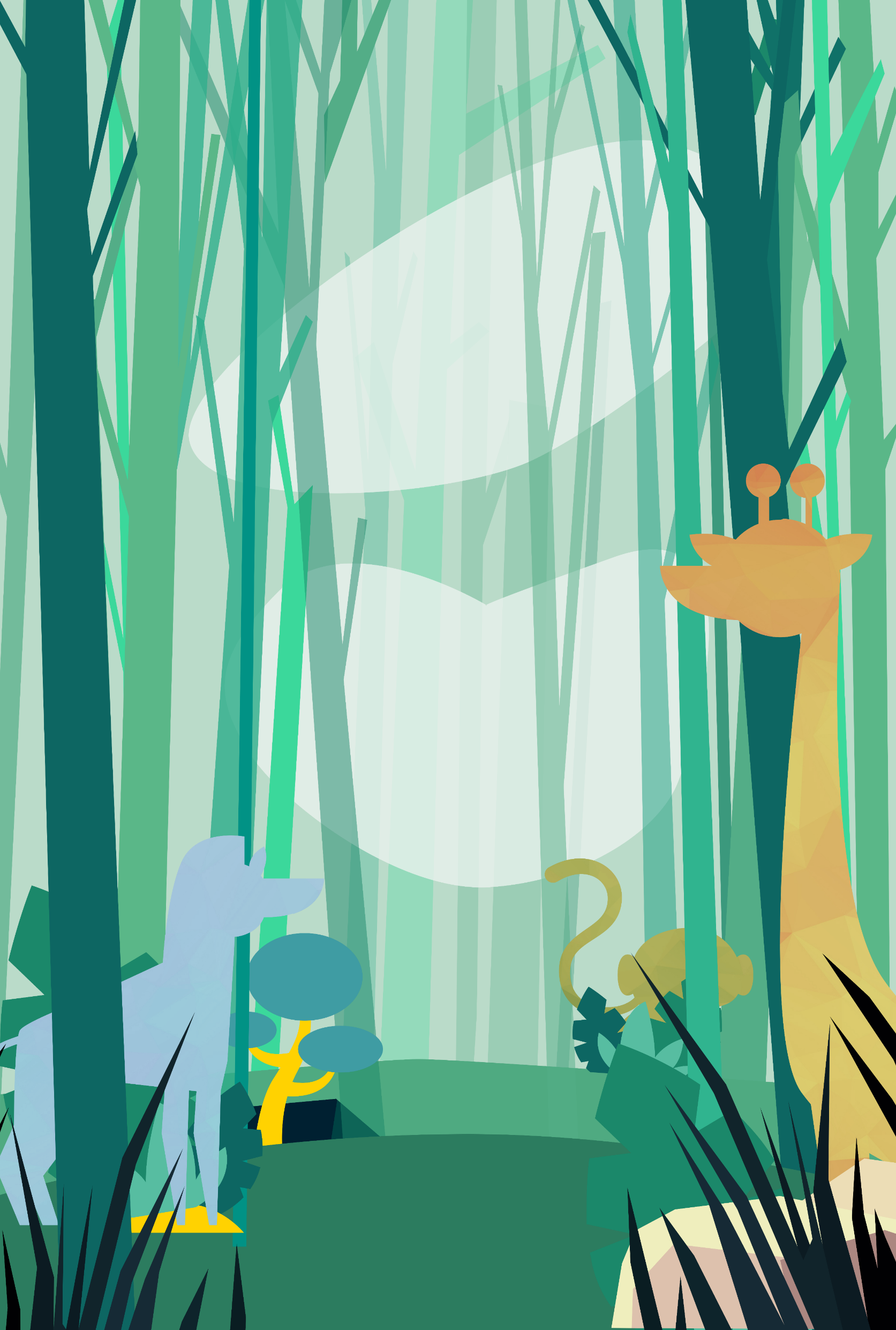 Trò chơi: Tìm nhà cho thỏ con
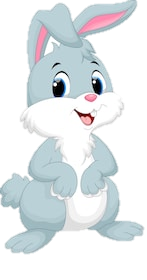 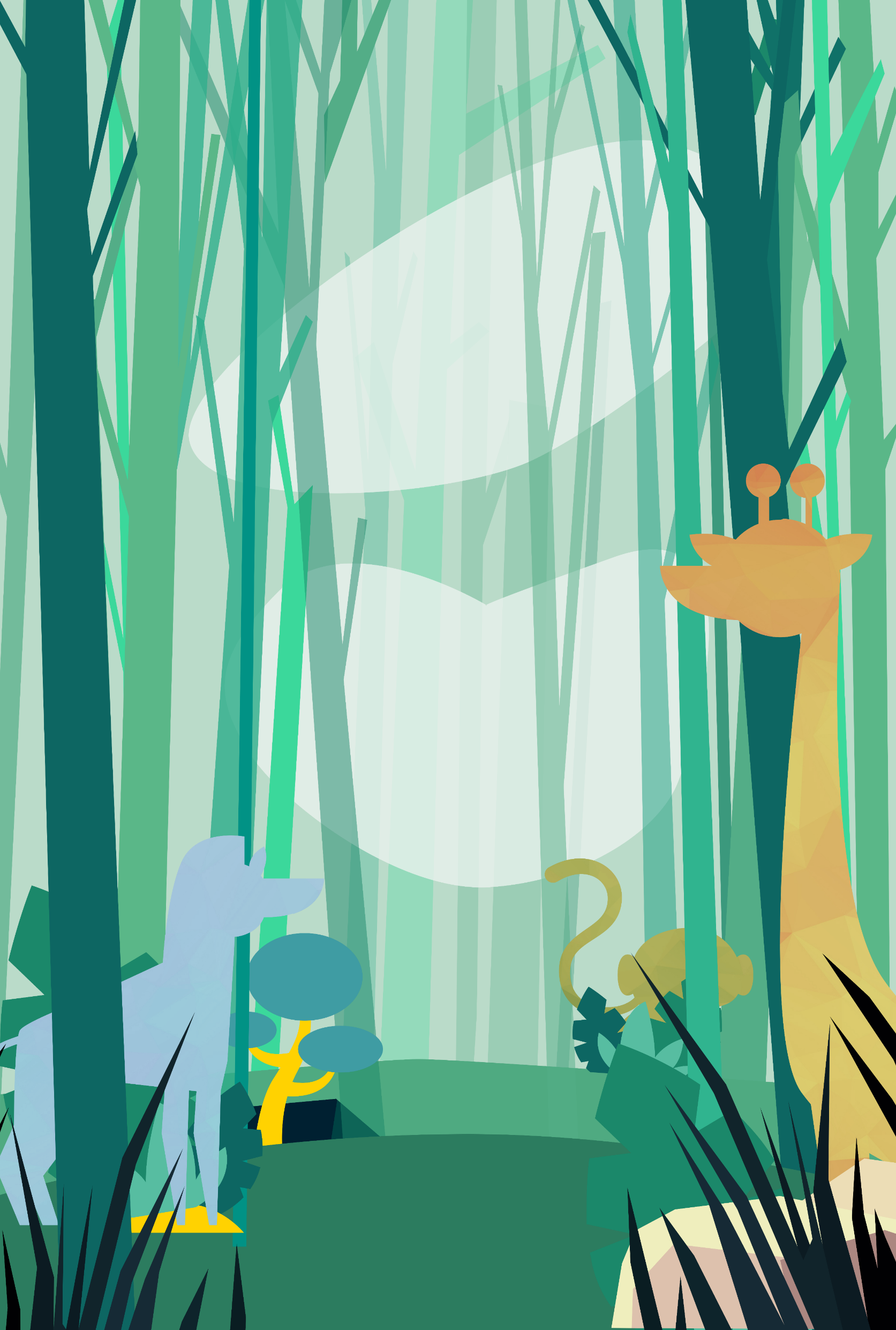 Chào các cậu tớ là Thỏ Con nhưng mà do mải chơi nên lạc đường rồi. Các cậu giúp tớ tìm đường về nhà nhé!
A! Chào Lợn Con, tớ bị lạc đường rồi cậu có thể giúp tớ được không?
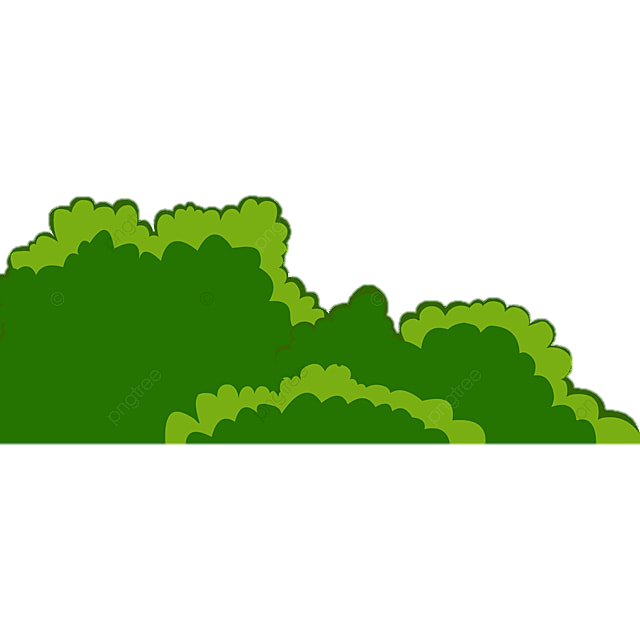 Cảm ơn cậu nhé!
Được thôi nhưng cậu phải trả lời câu hỏi của tớ trước (Ấn vào chú lợn để xuất hiện câu hỏi)
Chính xác chúc mừng cậu đã trả lời đúng. Giờ thì cậu hãy đi ra sông ở đó sẽ có người giúp cậu
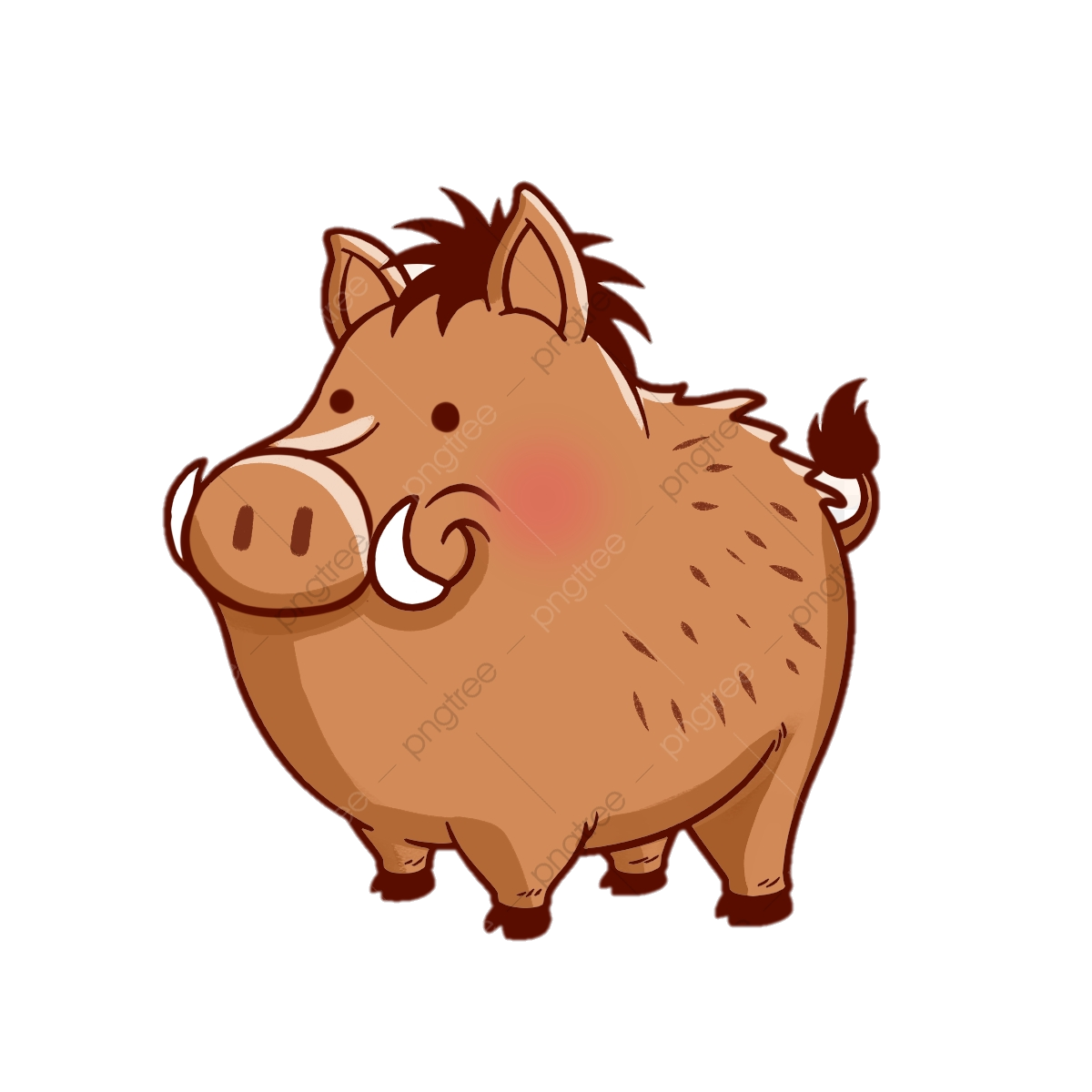 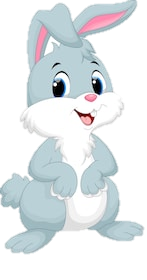 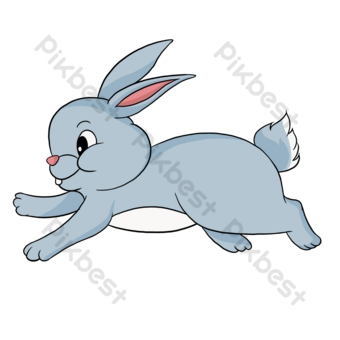 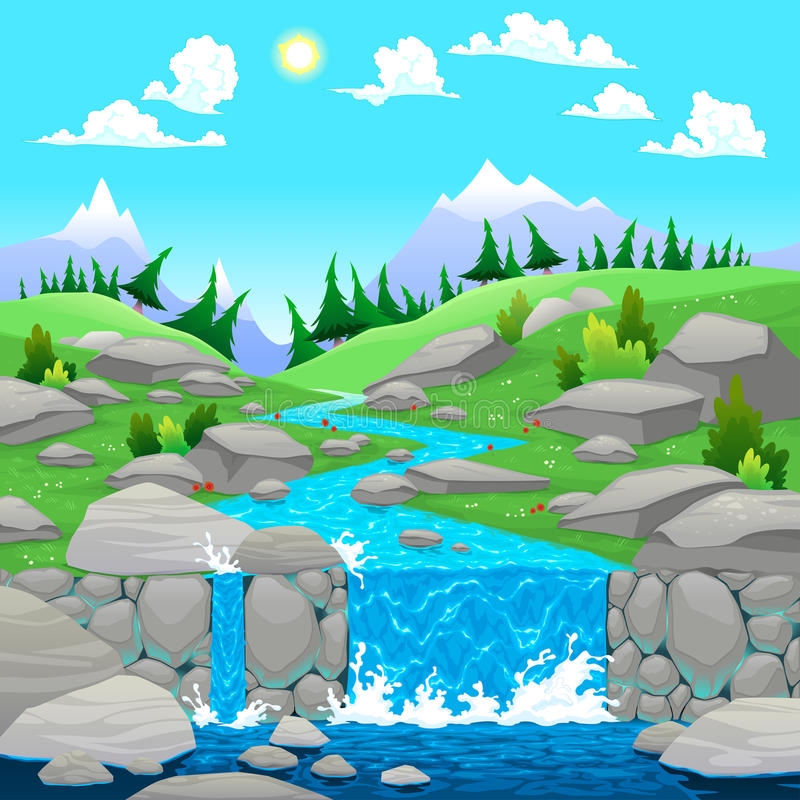 Được thôi nhưng cậu phải trả lời được câu hỏi của tớ đã (Ấn vào chú rùa để ra câu hỏi)
Chính xác chúc mừng cậu đã trả lời đúng. Giờ thì cậu hãy đi thẳng là về được nhà rồi!
Chào Rùa Con! Cậu có thể giúp tớ tìm đường về nhà được không?
Cảm ơn cậu nhé!
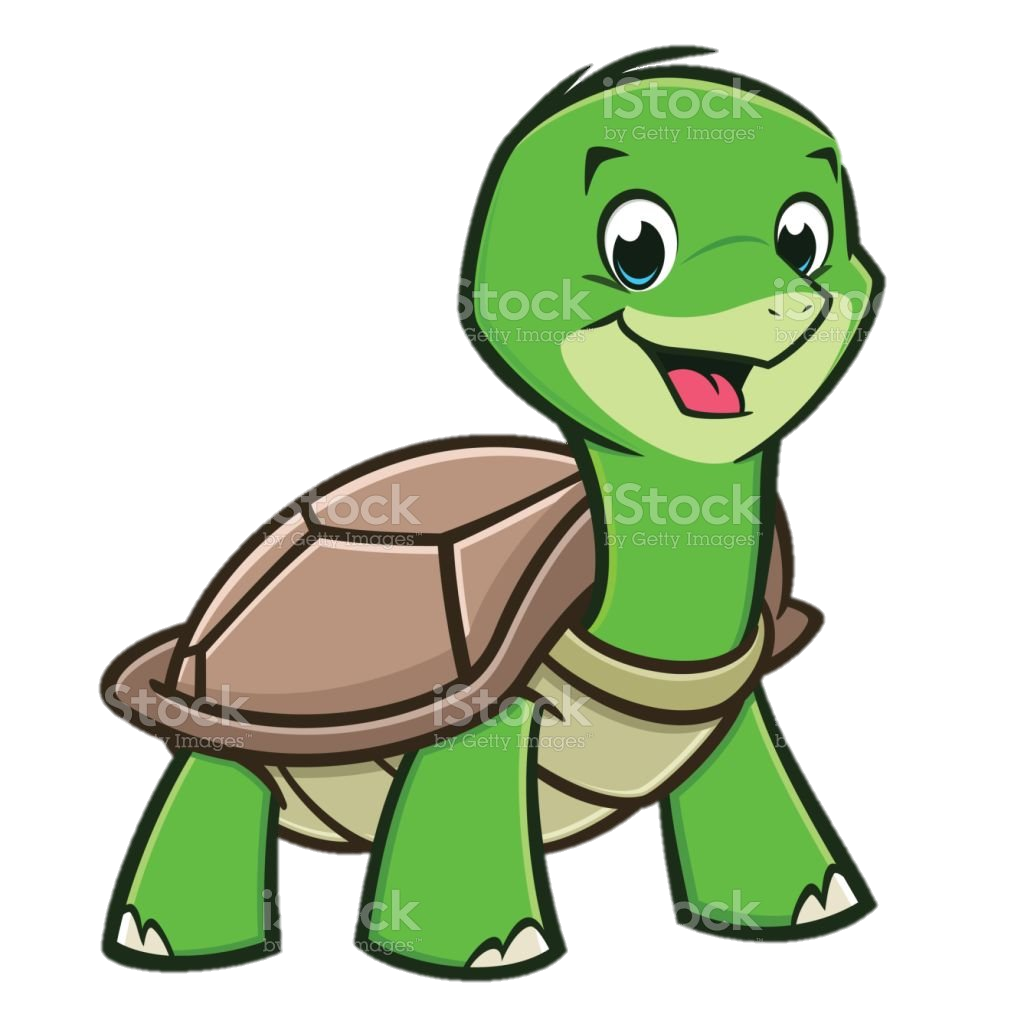 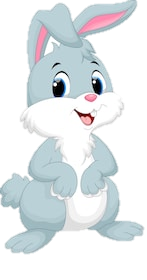 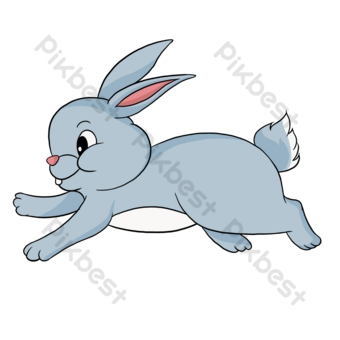 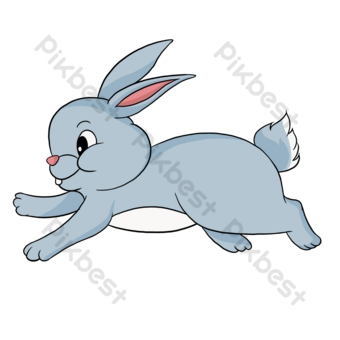 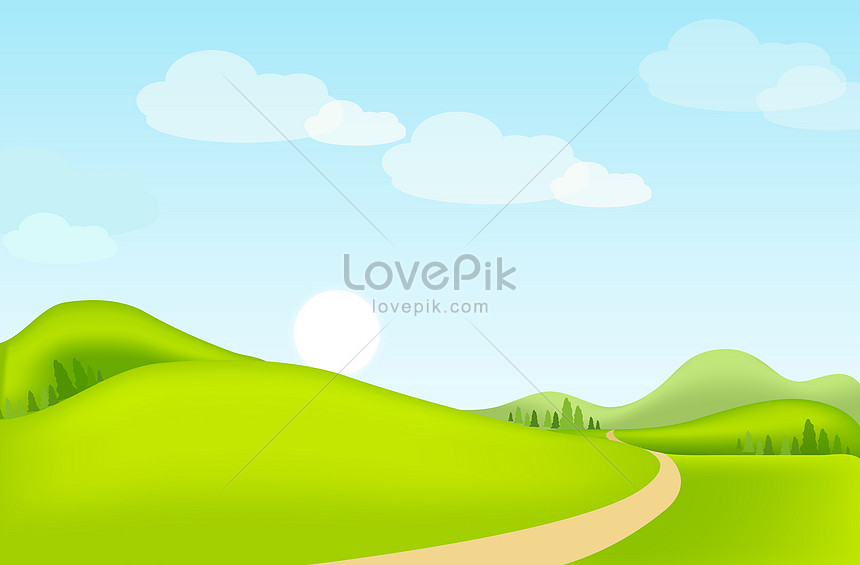 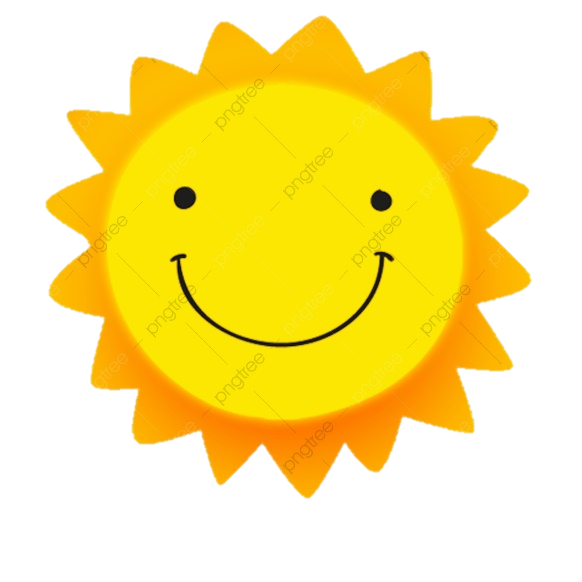 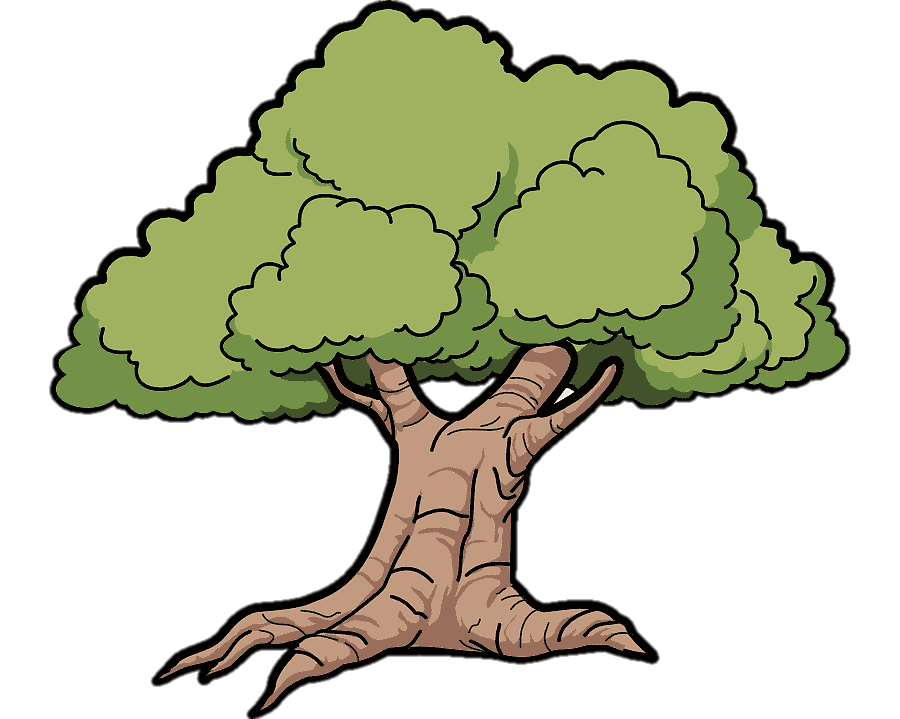 Cảm ơn các cậu đã giúp tớ tìm được nhà
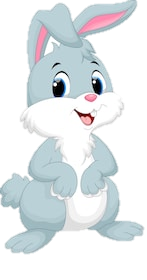 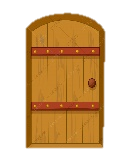 EXIT
Hãy tìm ra chiếc bình đựng số đậu lớn nhất giúp tớ nhé!
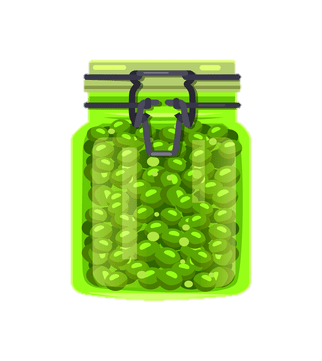 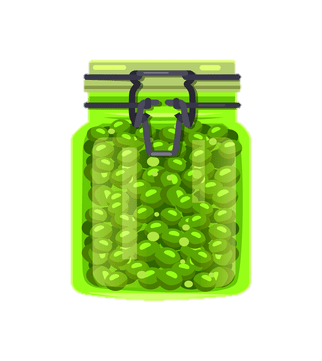 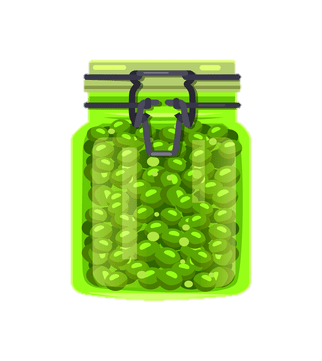 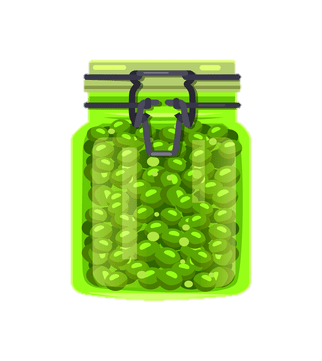 1
2
3
4
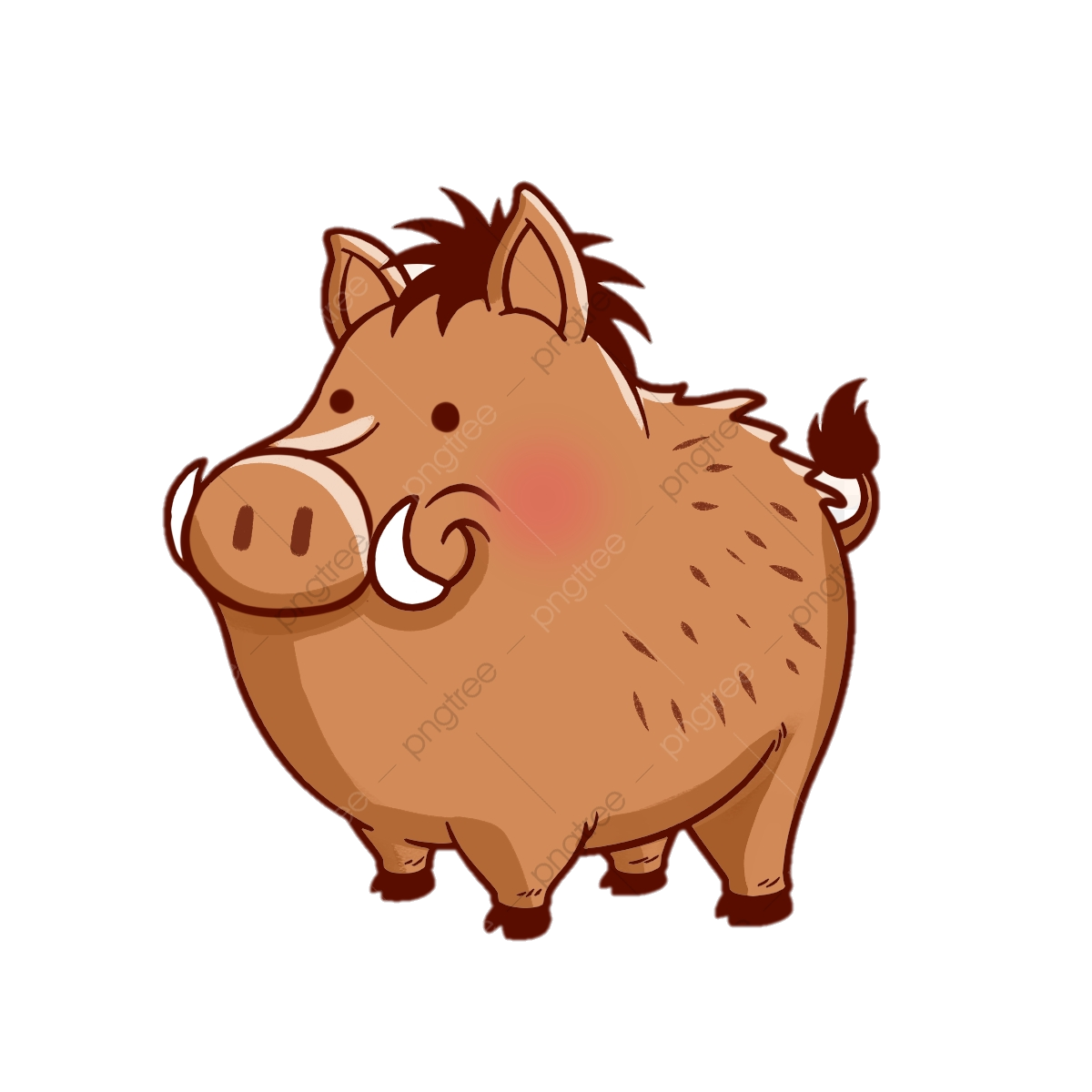 456 - 12
1000 – 455
322 + 345
34 + 567
601
545
667
444
Đáp án là bình số 4
BACK
Lời giải:
Tổng số cá của hai bác ngư dân A và B đánh được là:
398 + 57 = 455 (con cá)
Đáp số: 455 con cá
Một bác ngư dân A đánh được 398 con cá. Bác ngư dân B đánh được 57 con cá. Hỏi tổng số cá 2 bác ngư dân A và B đánh được là bao nhiêu con?
Tóm tắt:
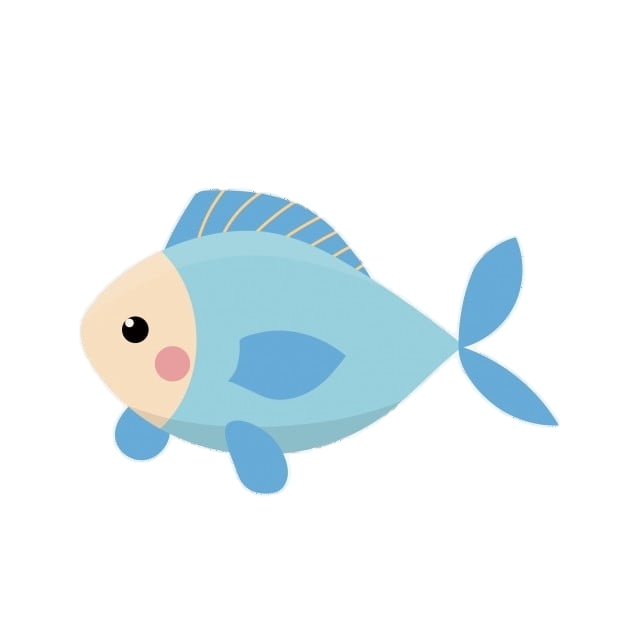 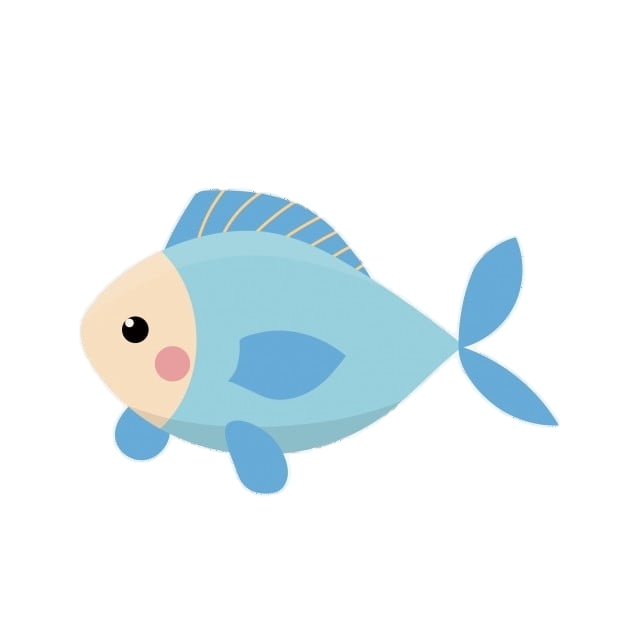 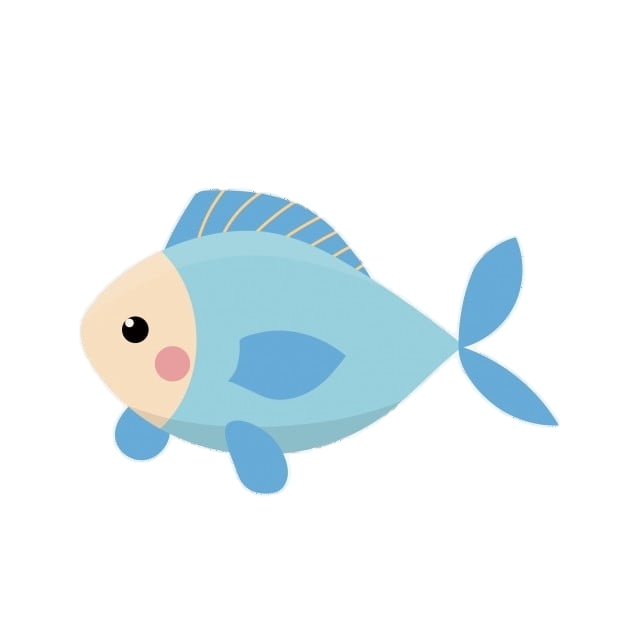 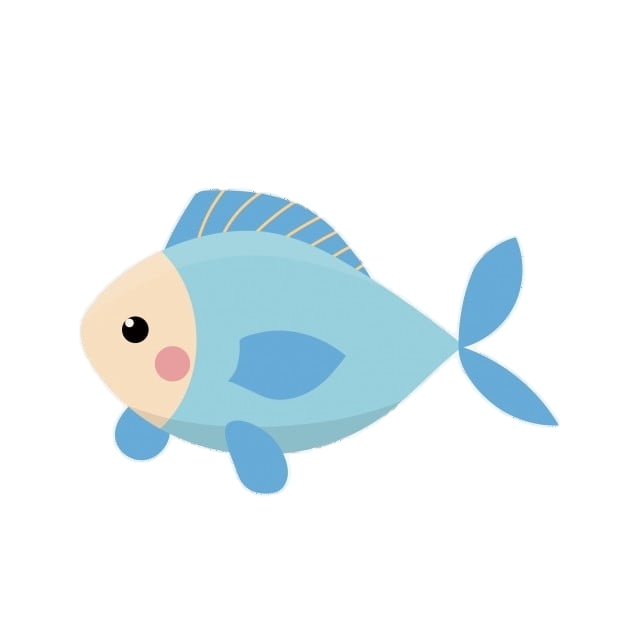 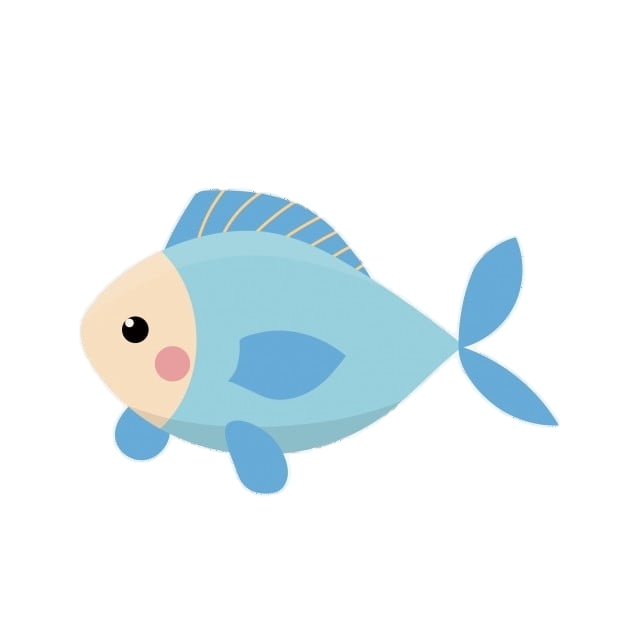 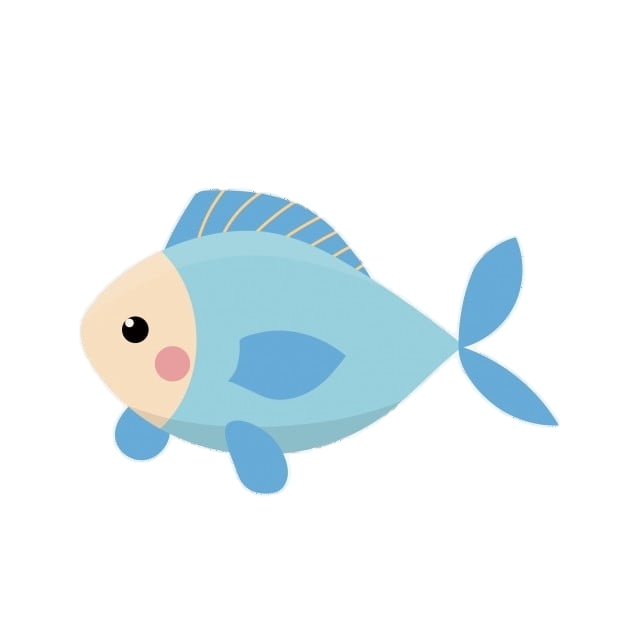 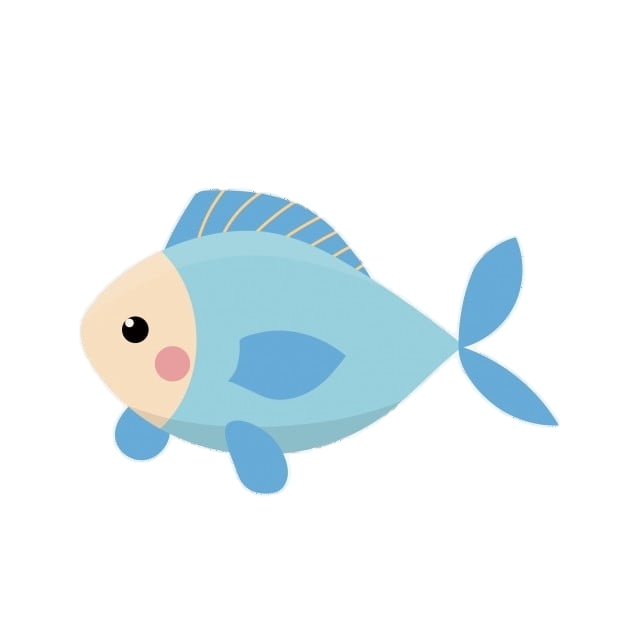 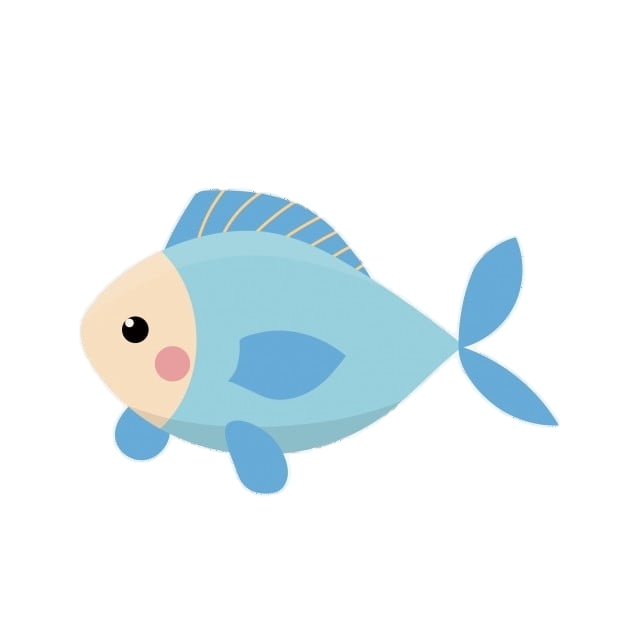 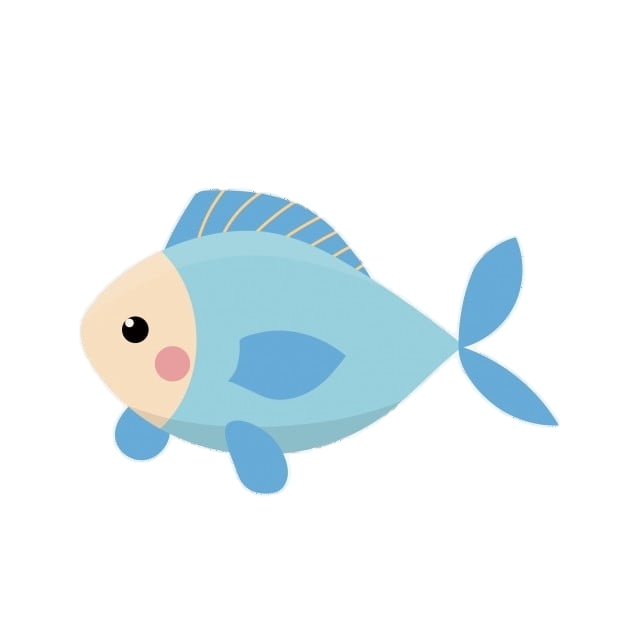 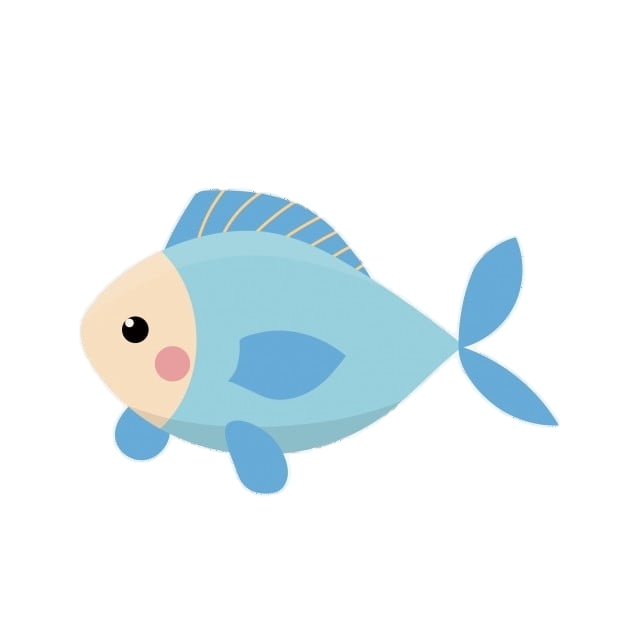 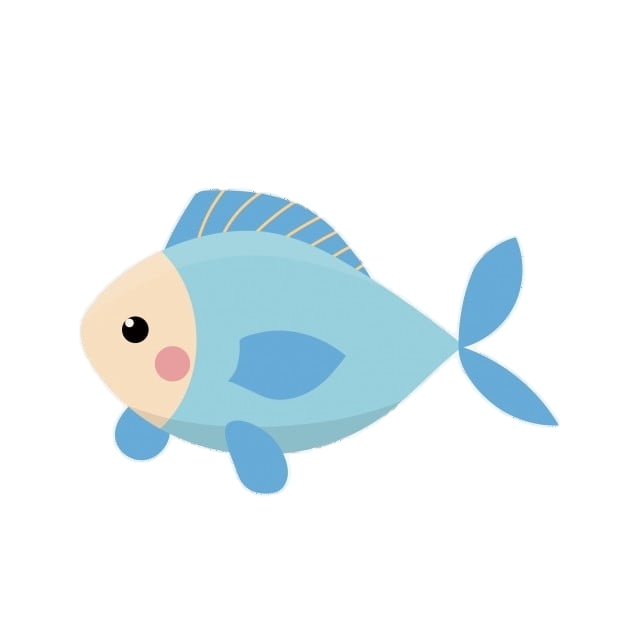 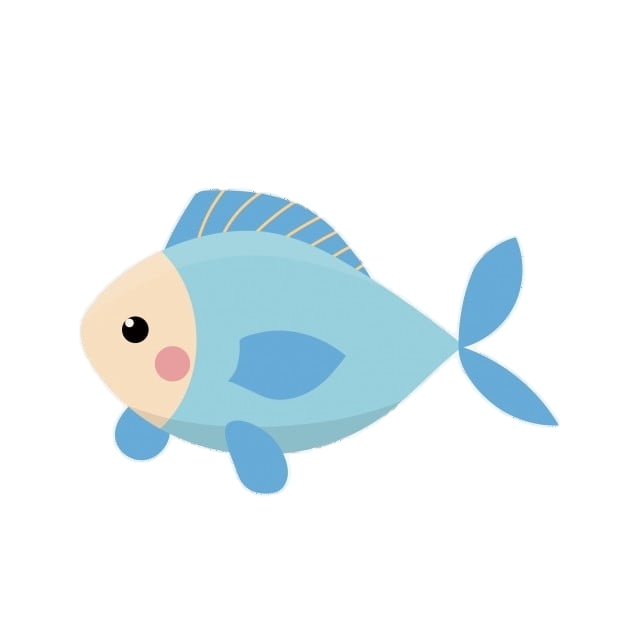 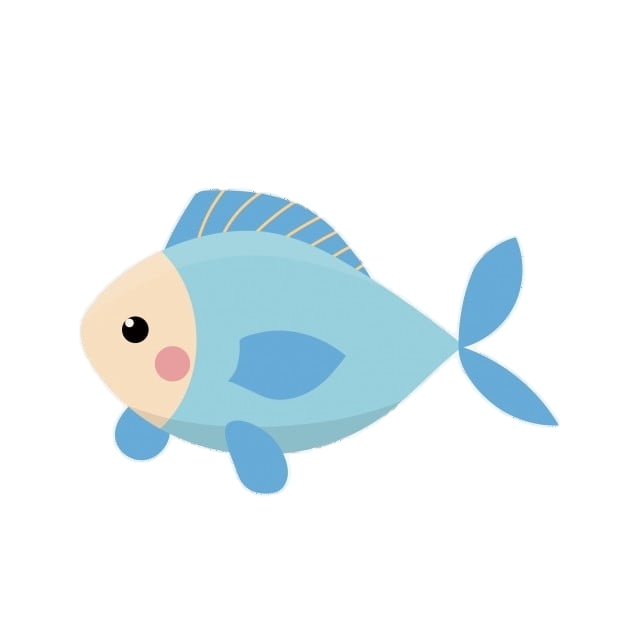 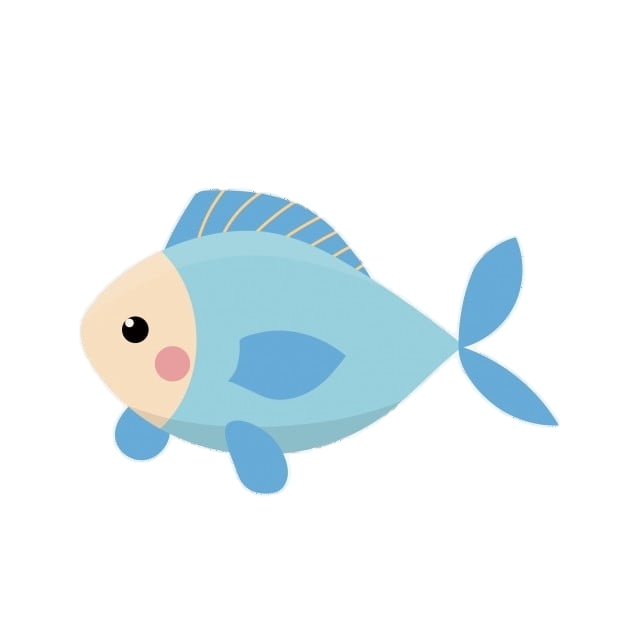 ...
...
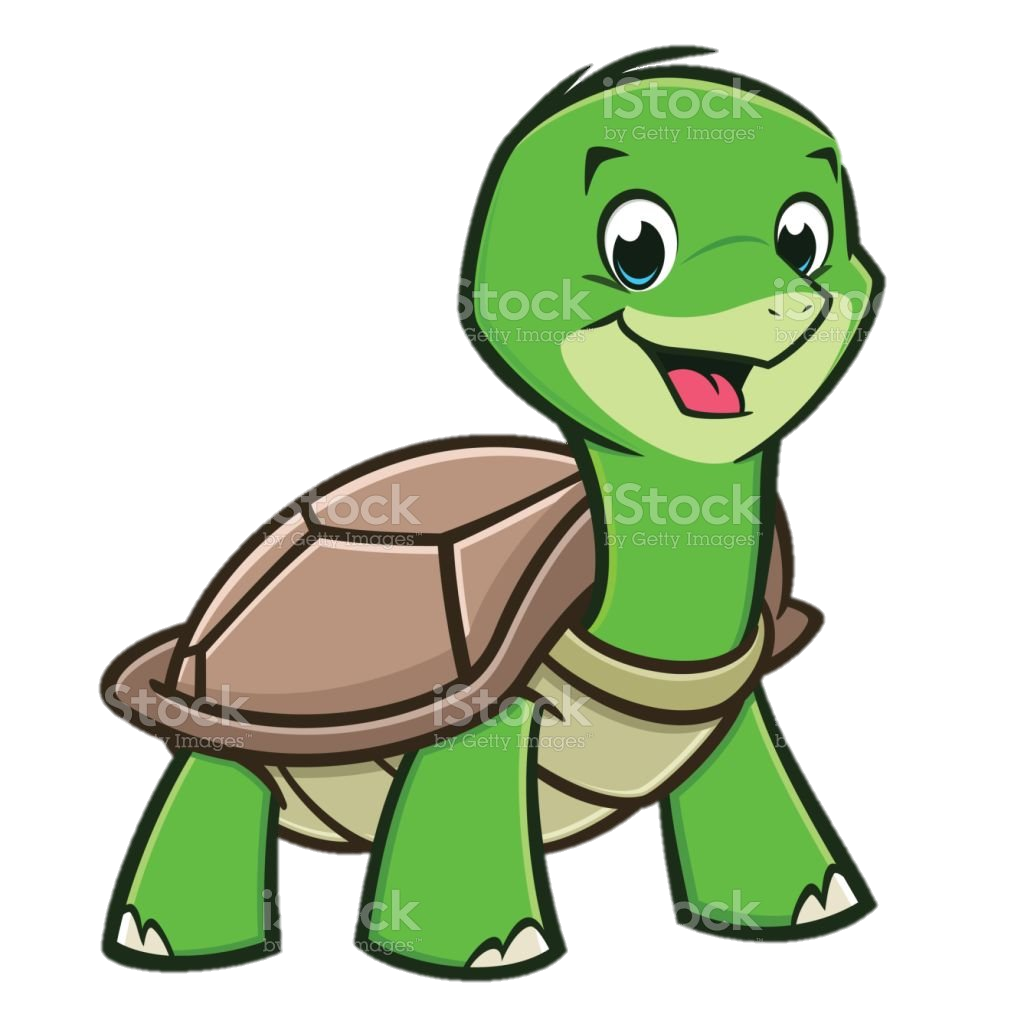 Bác B: 57 con cá
Bác A: 398 con cá
Đáp án là 455 con cá
Tổng số cá?
BACK
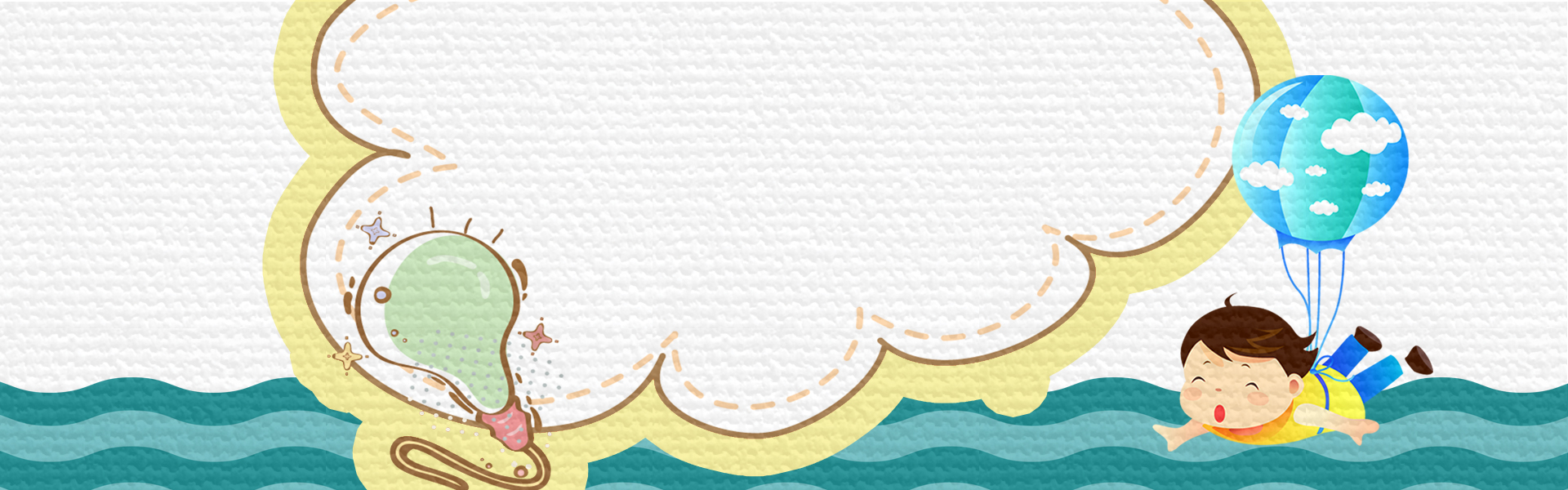 Dặn dò
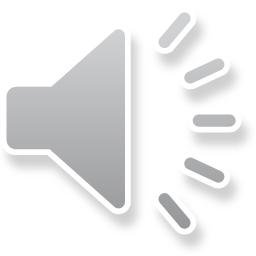 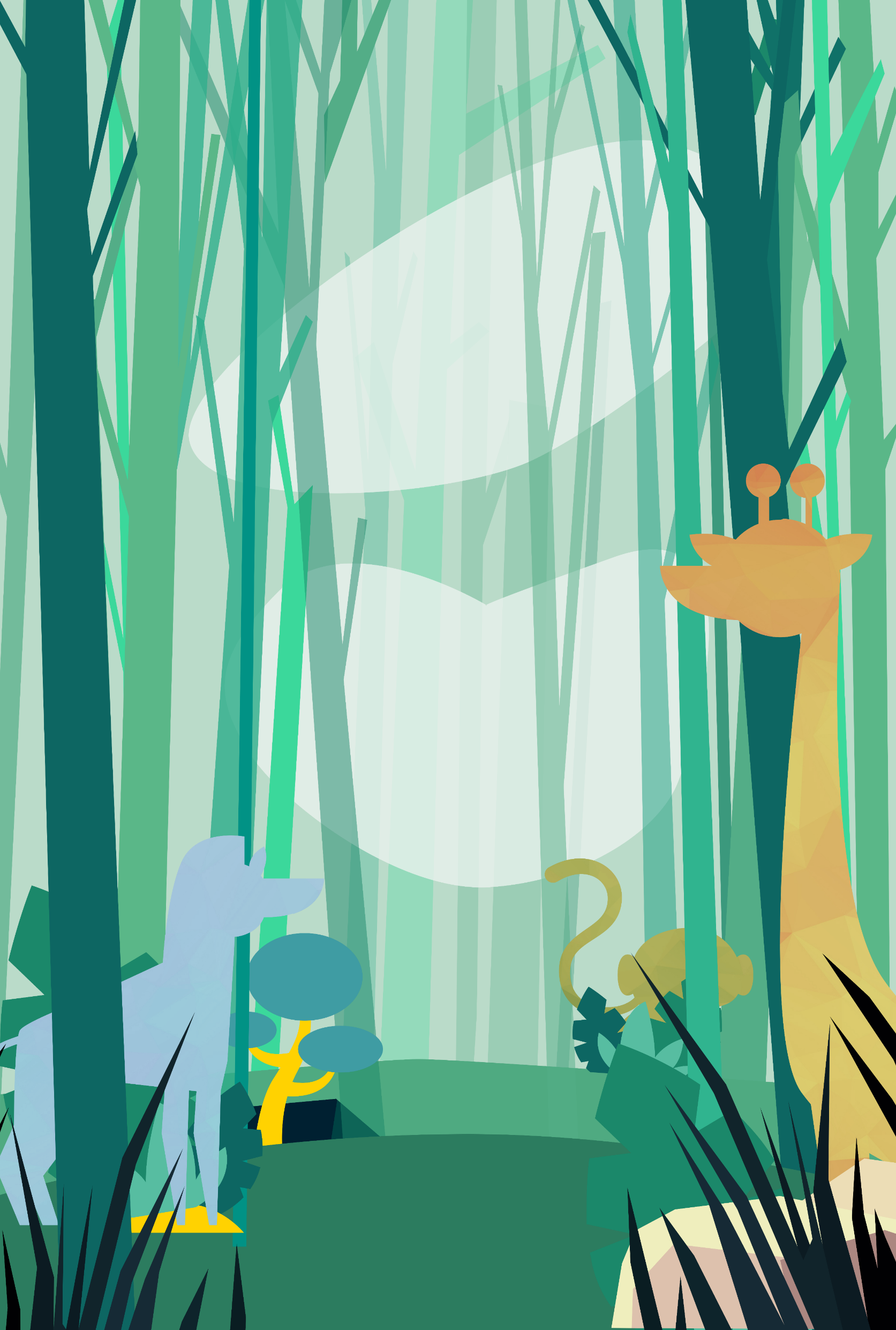 TẠM BIỆT 
VÀ 
HẸN GẶP LẠI
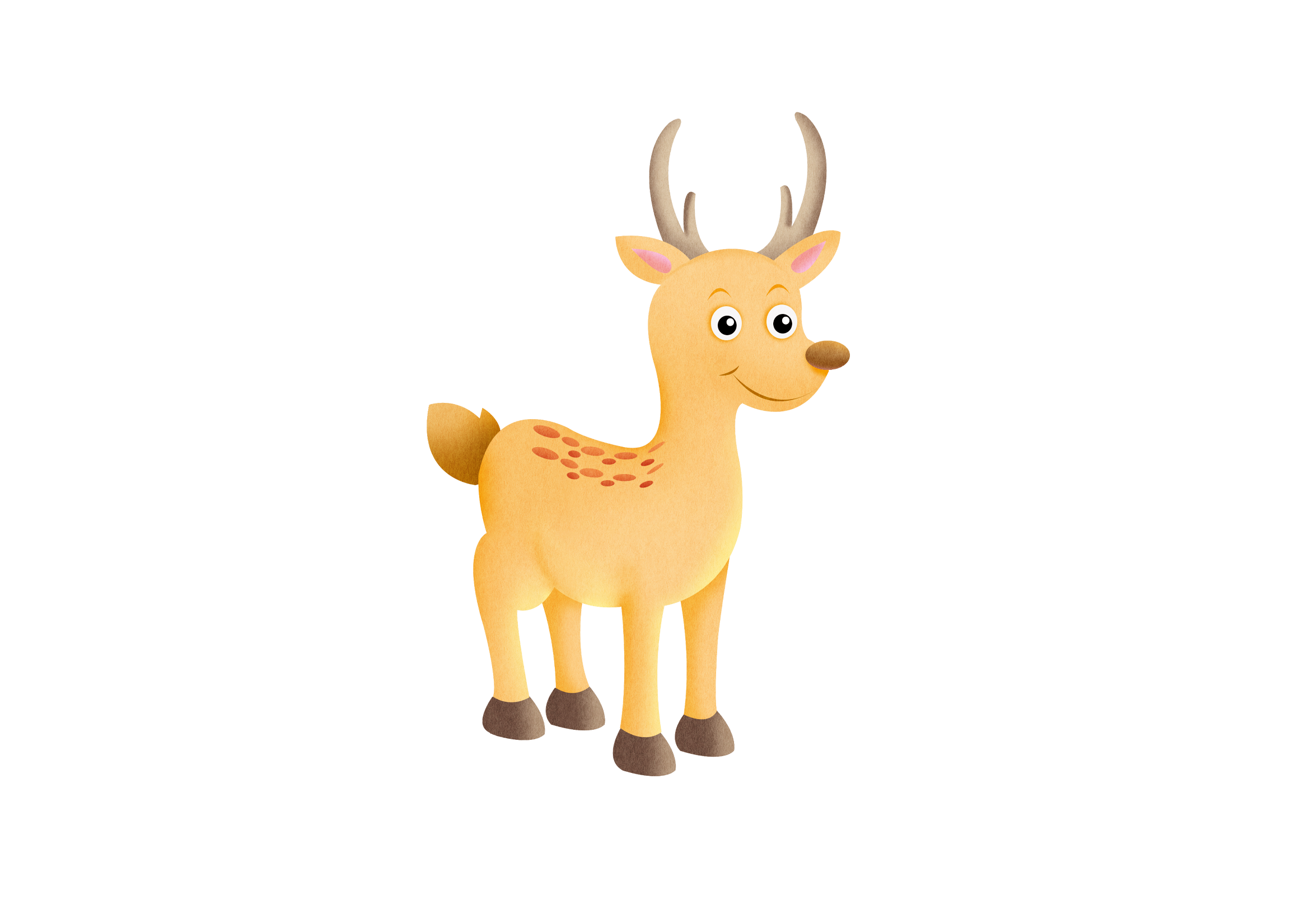 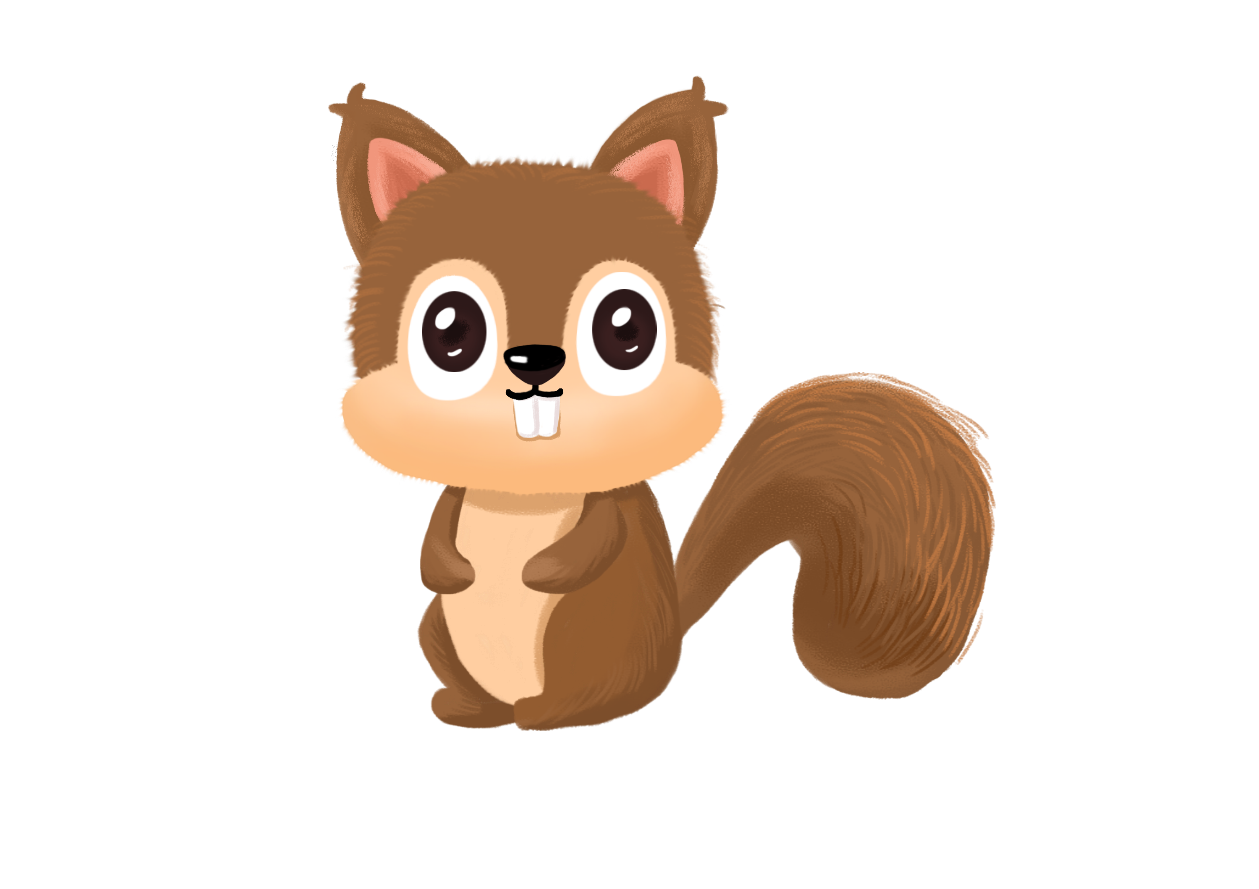